РЕГИОНАЛЬНАЯ ИННОВАЦИОННАЯ ПЛОЩАДКАГБОУ СОШ №2 «ОЦ» г. Нефтегорск (Самарская область)
«Школа успешной личности» как эффективная модель для гармоничного (разностороннего) личностного развития и профессионального самоопределения обучающихся.
Попова Елена Викторовна, 
зам. по воспитательной работе
ГБОУ СОШ №2 г. Нефтегорска
ТИПОЛОГИЯ ВОСПИТАТЕЛЬНОЙ СИСТЕМЫ 
ГБОУ СОШ №2 г. Нефтегорска
Типология воспитательной системы: воспитательная система рационально-познавательной ориентации. В основе лежит комплекс приоритетных ценностей: знание; познание; истина; интеллект, разум; наука.

Воспитание трактуется как процесс развития интеллектуальной сферы воспитанников школы через передачу полезной информации и освоение навыков решения проблем различной степени сложности.

Цель: создание условий для перехода образовательного учреждения в режим развития воспитательной системы, основанной на ценности знания и связанных с ним других ценностей духовно-нравственной ориентации.
Традиционные общешкольные дела распределены по тематическим периодам учебного года:
сентябрь -     Фестиваль Дружбы 
октябрь -      Праздник школы 
ноябрь -        Фестиваль Город мастеров
декабрь -      Новогодний калейдоскоп
январь –      Стань школьной звездой
февраль -    Патриотический марафон
март -          Интеллектуальный марафон
апрель -      Весенняя Неделя Добра
май -           Страна БезОпасности
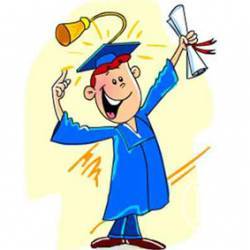 ШКОЛА УСПЕШНОЙ ЛИЧНОСТИ – 
ШКОЛА  ДЕЯТЕЛЬНОСТИ!
Урочная деятельность
(Воспитате
льный потенциал урока)
Внеурочная деятельность
(Дополнитель
ное образование, КТД)
Социально-значимая деятельность
(Соц. проекты, акции, профильные отряды)
Внешкольная деятельность 
(Соц. пробы, практика, экскурсии, работа с семьей)
Девиз школы 
«Будущее начинается здесь и теперь» 

АКТУАЛЬНОСТЬ МОДЕЛИ ВС
«ШКОЛА УСПЕШНОЙ ЛИНОСТИ»
Представленная модель воспитательной системы является актуальной с позиций ее отличительных особенностей, так как компенсирует отсутствие развитых воспитательных систем, ориентированных на ценность знания, успешного человека.
СТРАНА ОТКРЫТИЙ И ЗНАНИЙ
                 (начальная школа)
ШКОЛА 
   УСПЕШНОЙ 
    ЛИЧНОСТИ
Центр
СОЦИАЛЬНО-ЗНАЧИМОЙ             ДЕЯТЕЛЬНОСТИ
Центр
«ЗНАНИЕ – СИЛА»
Центр
       КРАСОТЫ И               ЗДОРОВЬЯ               ЧЕЛОВЕКА XXI в.
Центр
ПРОФЕССИОНАЛЬНОГО САМООПРЕДЕЛЕНИЯ ЛИЧНОСТИ
Центр
«ДОСУГ – НАШ ДРУГ»
НОУ
КЛУБ            ФИЗИКОВ
МАЛАЯ АКАДЕМИЯ НАУК
ЦЕНТР 
«ЗНАНИЕ – СИЛА»
АНГЛИЙСКИЙ  КЛУБ
КЛУБ                МАТЕМАТИКОВ
КЛУБ                 ЗНАТОКОВ
МУЗЕЙ                 КНИГИ
КЛУБ
 «УМНАЯ СОВА»
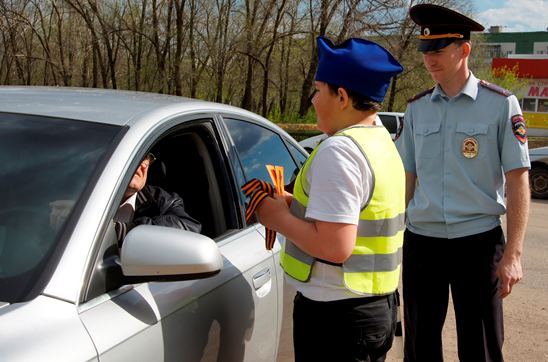 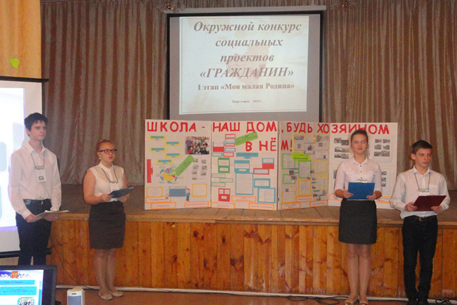 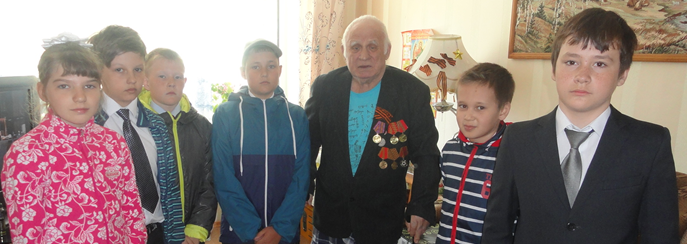 ЦЕНТР СОЦИАЛЬНО- ЗНАЧИМОЙ                              ДЕЯТЕЛЬНОСТИ
Социальные акции
Деятельность волонтеров
СОЦИАЛЬНО-ЗНАЧИМЫЕ             ПРОЕКТЫ
ШКОЛА            ОРГАНИЗАТОРОВ ДОСУГА
ЦЕНТР ДОСУГОВОЙ
ДЕЯТЕЛЬНОСТИ
КЛУБ              ЮНЫЙ ШАХМАТИСТ
ИНТЕЛЛЕКТУАЛЬНЫЙ 
ИГРО-МИР
ТВОРЧЕСКИЕ ОБЪЕДИНЕНИЯ
ДИСКОКЛУБ
Отряд ВОЖАТЫЙ
Отряд 
ЭКОЛОГ
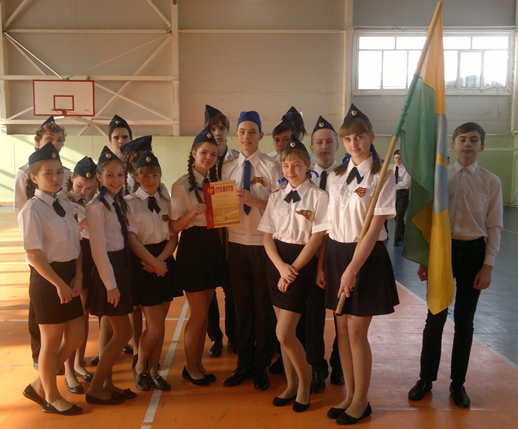 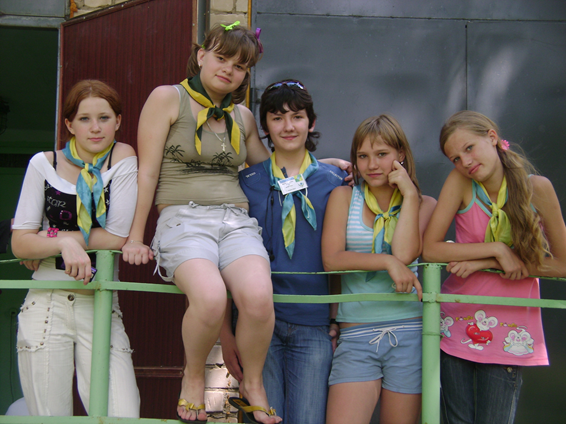 ЦЕНТР ПРОФЕССИОНАЛЬНОГО                        САМООПРЕДЕЛЕНИЯ
ПРЕСС-ЦЕНТР
ШКОЛЬНАЯ ПАРАЛЛЕЛЬ
ЭКСКУРСИОННОЕ БЮРО
ВПК                 «ИМПУЛЬС»
Отряд
ЮИД
Внеурочная деятельность
- «ОФП» - Алиева С.М.;
 «Спортивные игры с мячом» - Алиева С.М.;
 «Олимпийский час» - Саламонов Ю.Ю.;
 «Подвижные игры с элементами баскетбола» - Французова Е.А.;
 «Настольный теннис» - Французова Е.А.
Спортивные секции 
- Волейбол - Мальцев П.С.;
- Баскетбол - Акопов С.С.;
- Бокс - Саламонов Ю.Ю.; 
- Лыжная подготовка – Французова Е.А.
Центр 
«Красоты и здоровья»
Летняя площадка 
- Спортивные соревнования; 
- Веселые старты.
Спортивно- оздоровительные мероприятия            
 Дни здоровья;
 Зимняя, военно-спортивная  игра « Зарница»;
 Соревнования различного уровня;
 Тестирование норм «ГТО»;
 Президентские игры;
 Президентские состязания;
 «КЭС-баскет»
Акции 
 «Молодежь против курения»;
 «Время быть здоровым»;
 «Мы выбираем жизнь»;
 «Спорт против наркотиков»;
«Спорт-альтернатива пагубным привычкам».
Летний пришкольный лагерь « Сказка»
- утренняя  зарядка; 
- веселые старты;
- летняя спортивная игра «Зарница»;
 «Лето с футбольным мячом».
Клуб 
Общения
Юные Техники 
9-11 классы
Чудеса физики
1-5 классы
Первые шаги в науку
7-8 классы
Газета «Физика в фокусе»
Внеурочная деятельность
КЛУБ ФИЗИКОВ
РУКОВОДИТЕЛЬ: Рыбакова Т.А
Выездная школа физиков
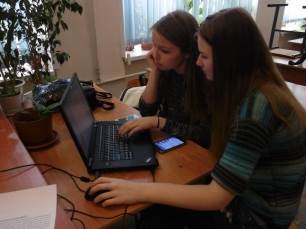 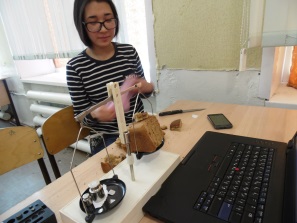 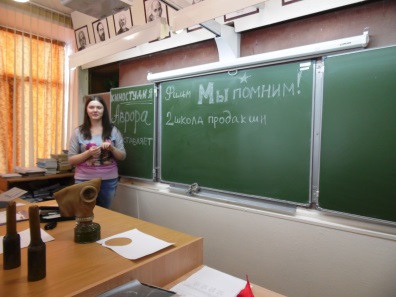 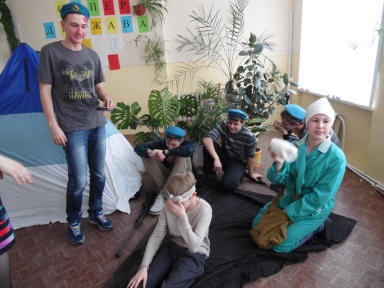 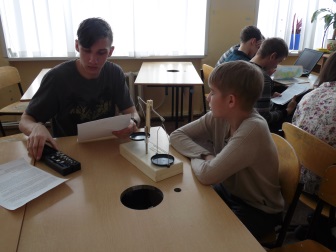 Летний лагерь
Каникулярная школа
Деловая игра «Погружение»
Конкурс презентаций
Фестиваль английской песни
Конкурсы знатоков
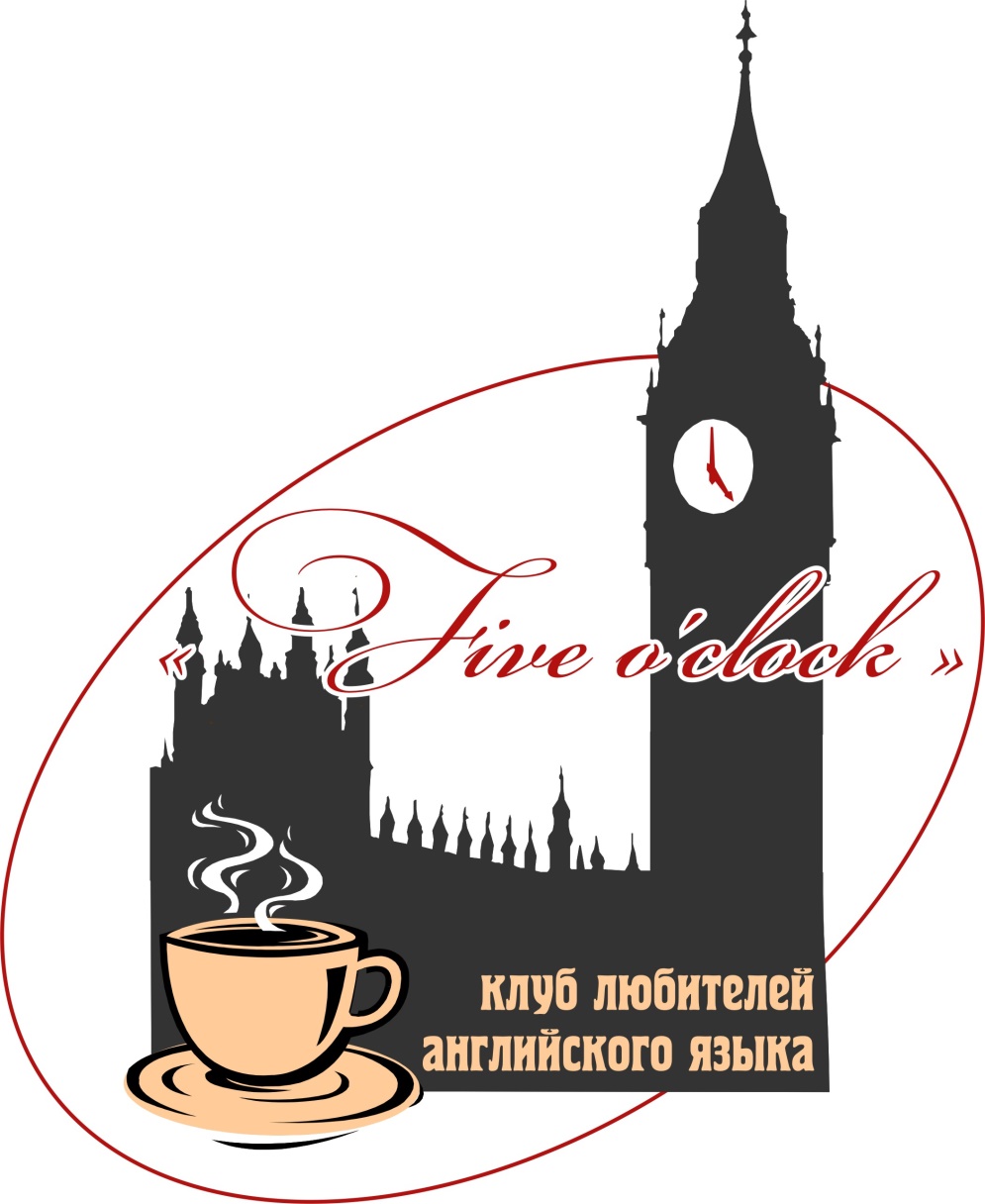 Клуб любителей английского языка
Праздники 
           и 
   традиции
Сказочный английский
Руководители: Гайченкова С.М.
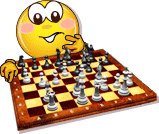 4
Теоретические занятия
1
Практическая игра
Шахматные задачи, комбинации и этюды
2
3
5
Дидактические игры, игровые упражнения
Участие в турнирах и соревнованиях
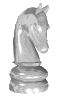 Юный шахматист
Приоритетные формы воспитательной деятельности
Деятельность объединений по научным интересам
Волонтёрское движение
Проектная деятельность
Фестивальное движение
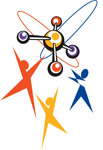 Обеспечивают: 
 мажорный тон, 
 игровую инструментовку, 
 вариативность и событийность воспитательного процесса,
 расширение пространства социального творчества, 
 формирование позитивного социального опыта.
Фестиваль Дружбы
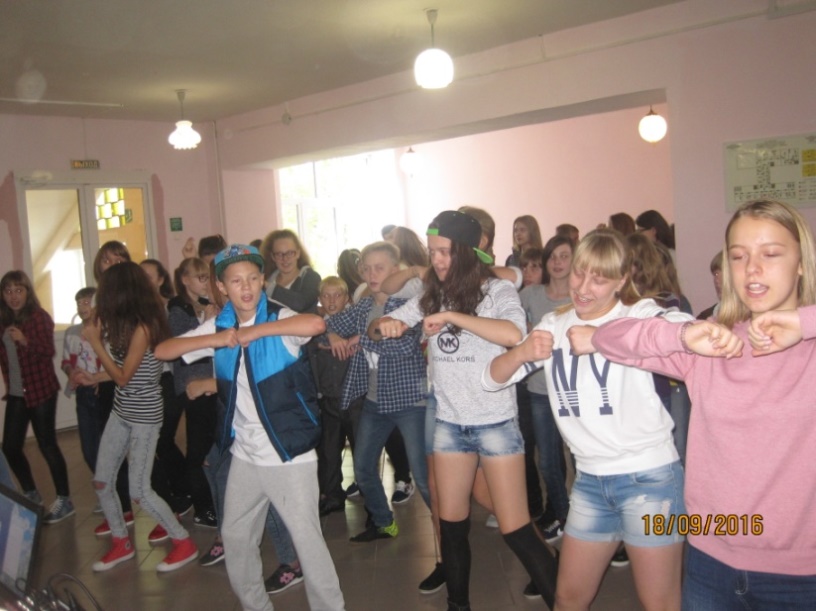 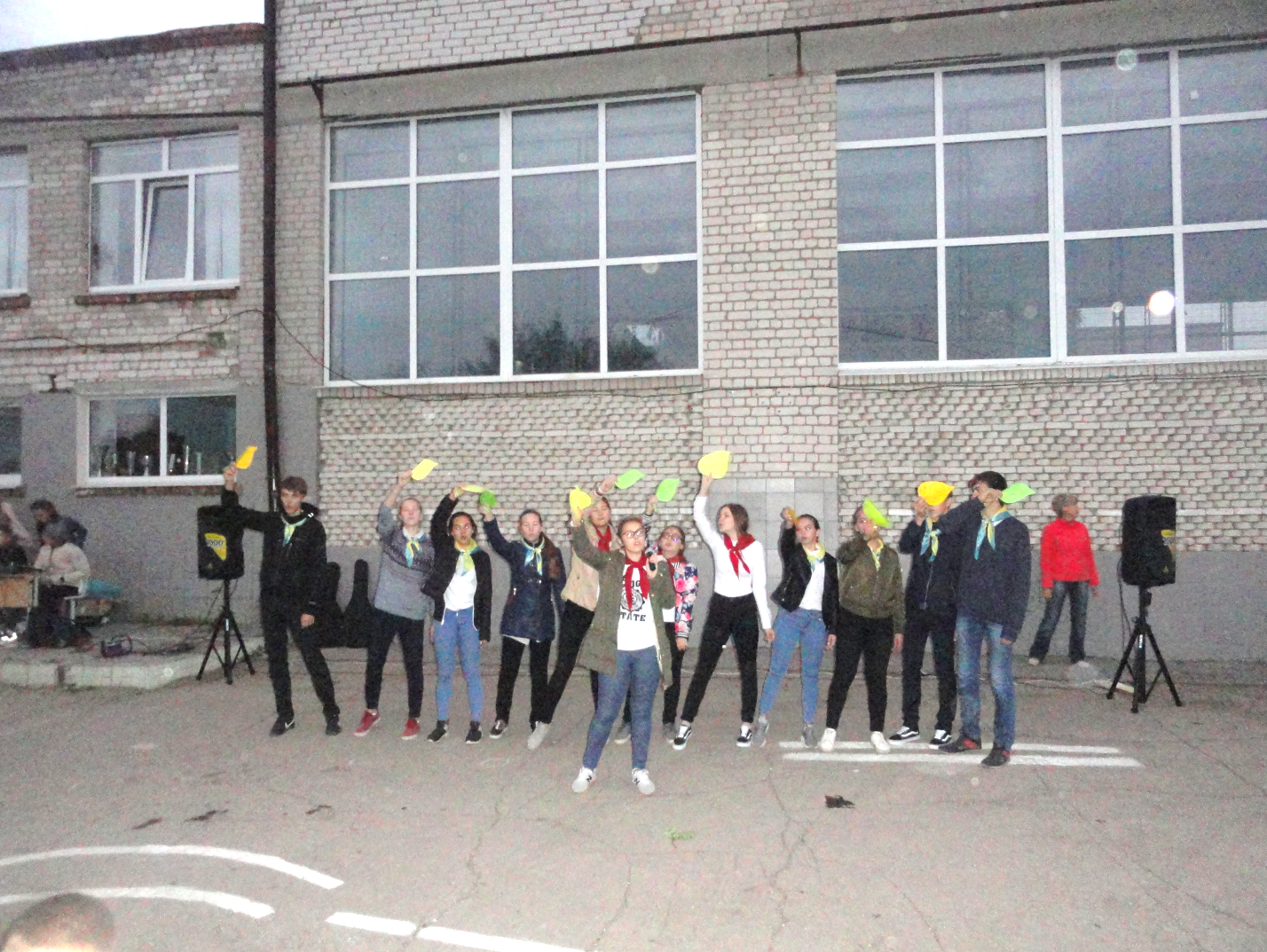 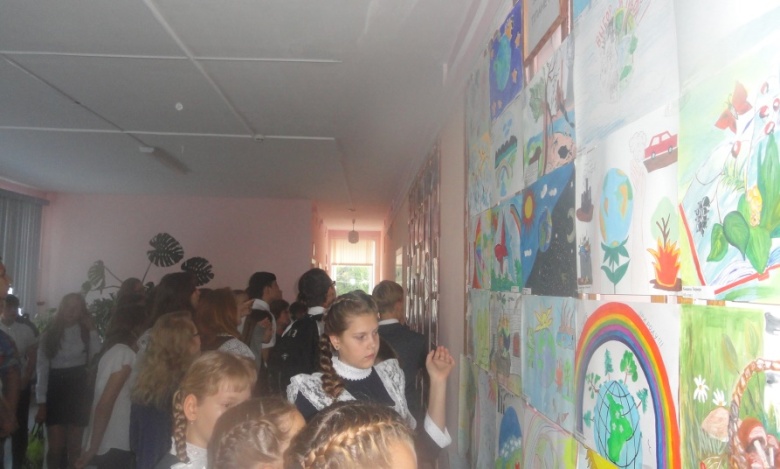 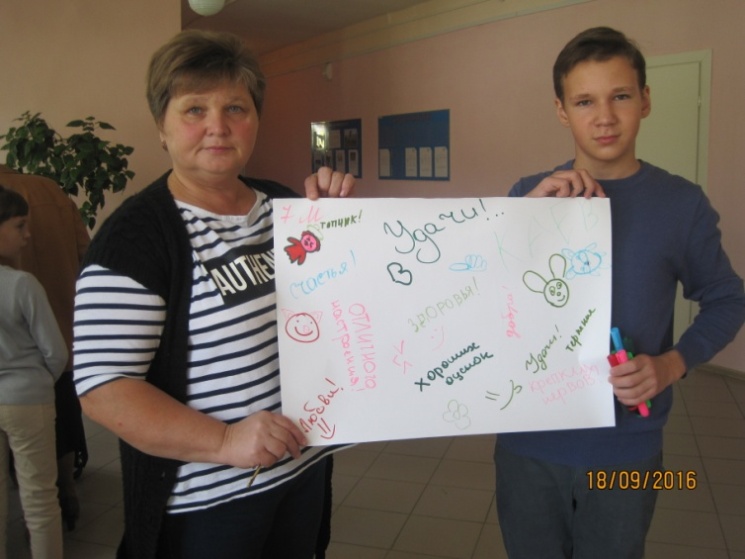 Математический фестиваль
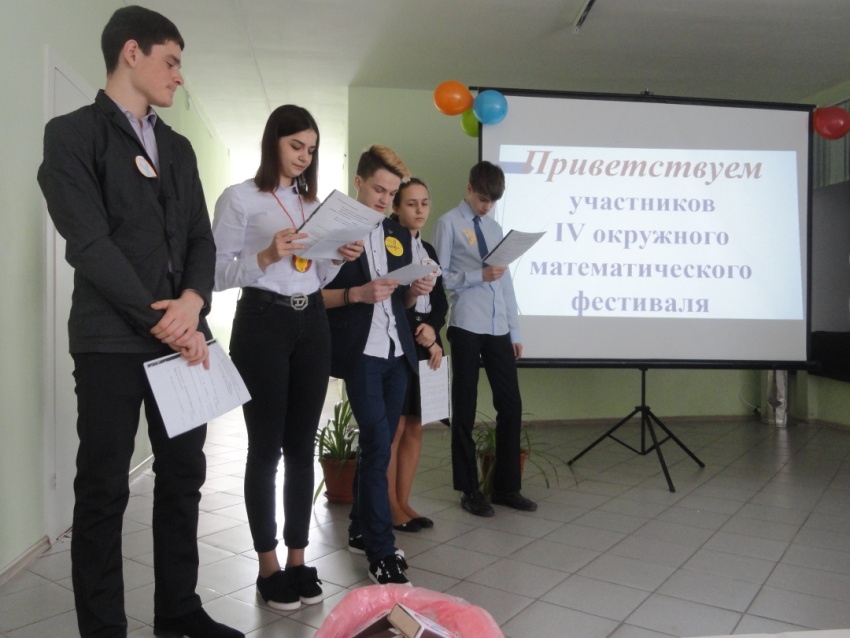 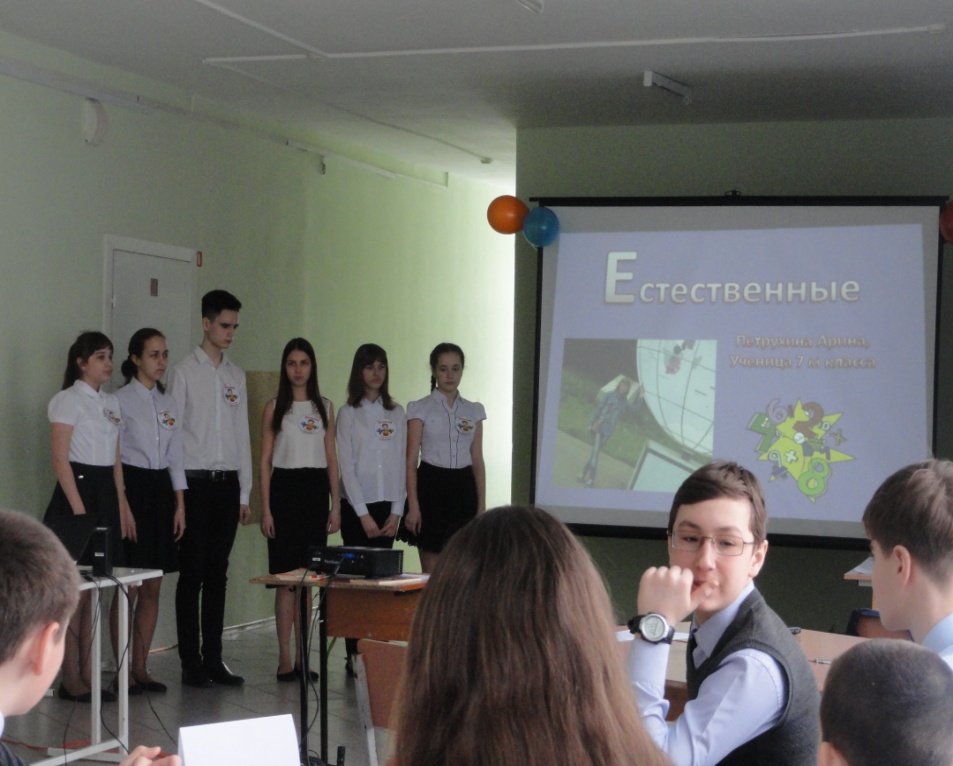 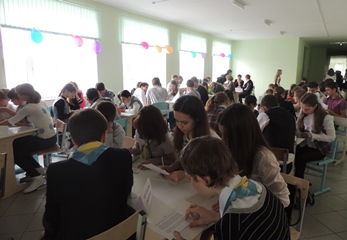 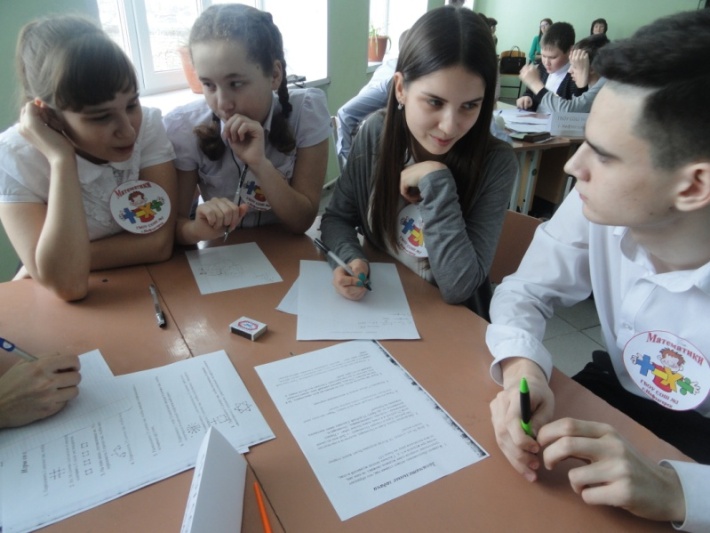 Фестиваль
“Креативность. Творчество. Мышление”
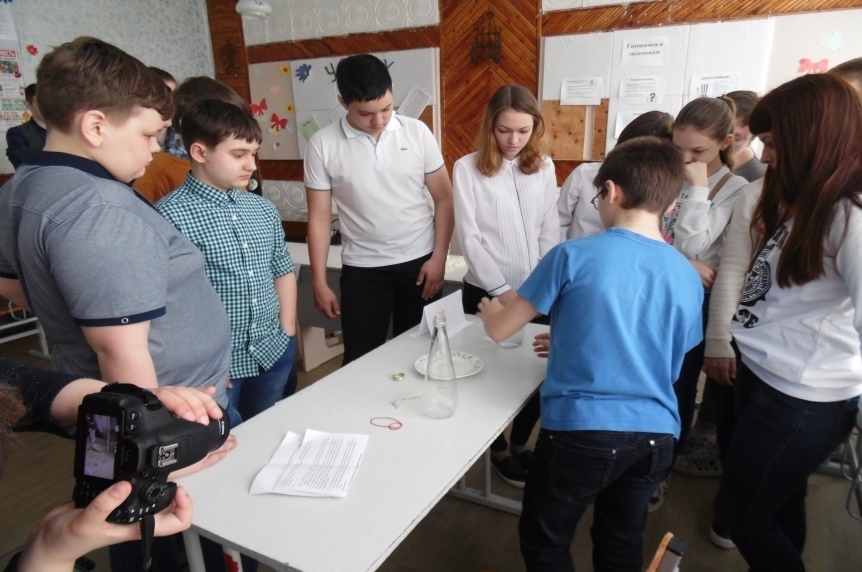 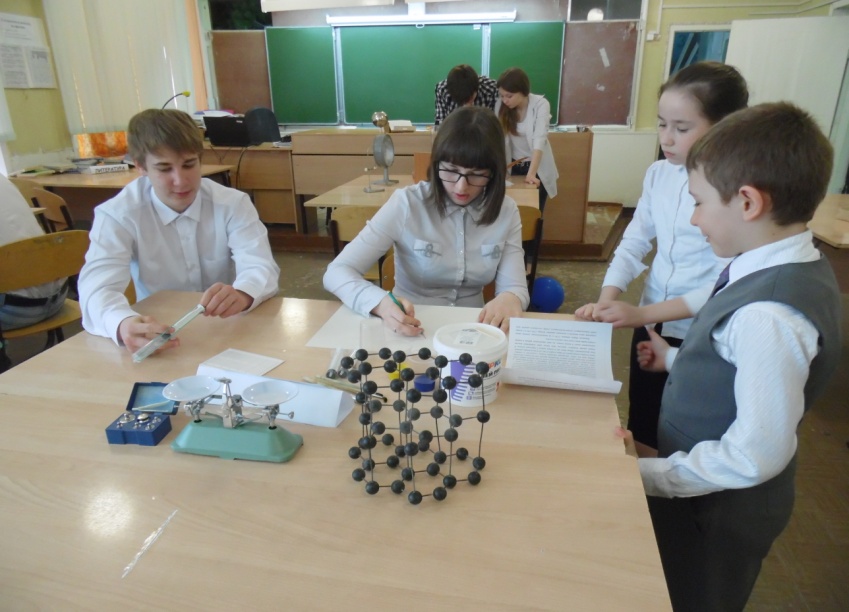 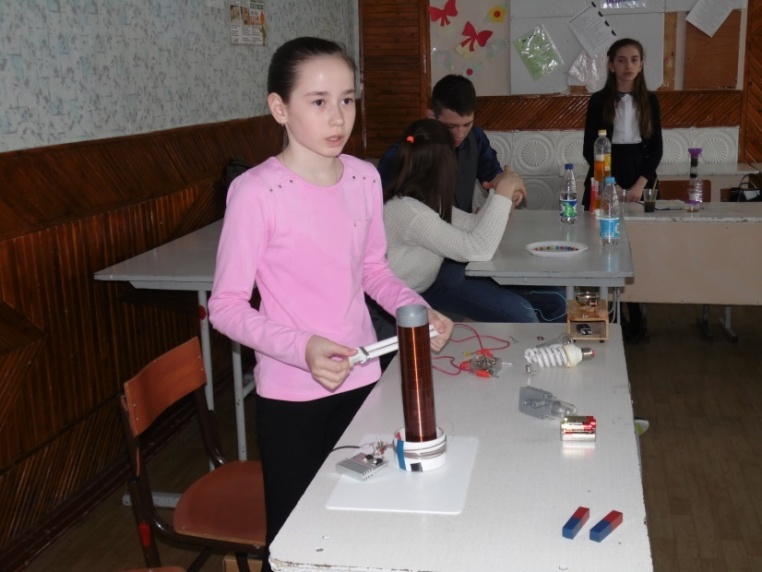 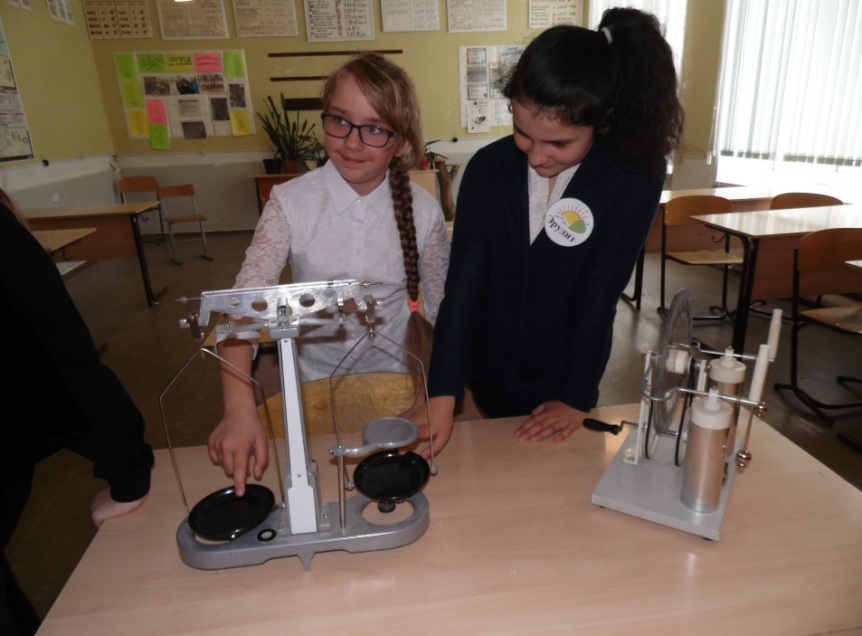 Фестиваль робототехники
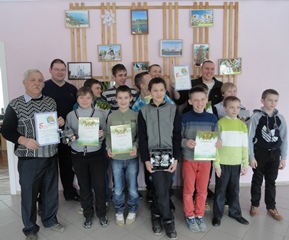 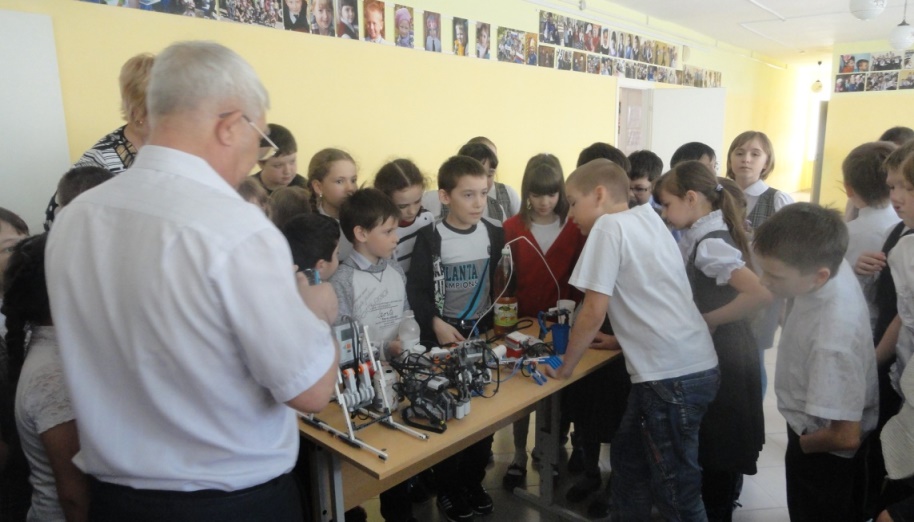 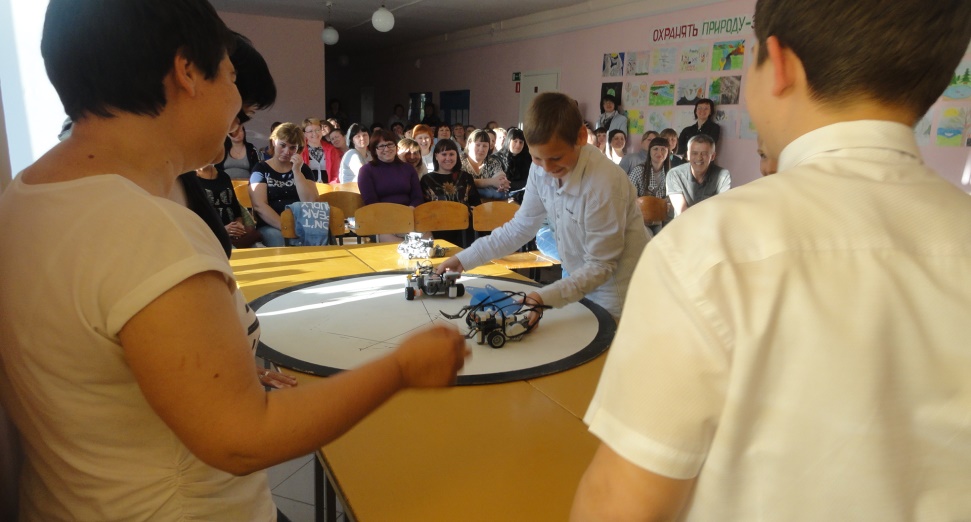 Фестиваль «Город мастеров»
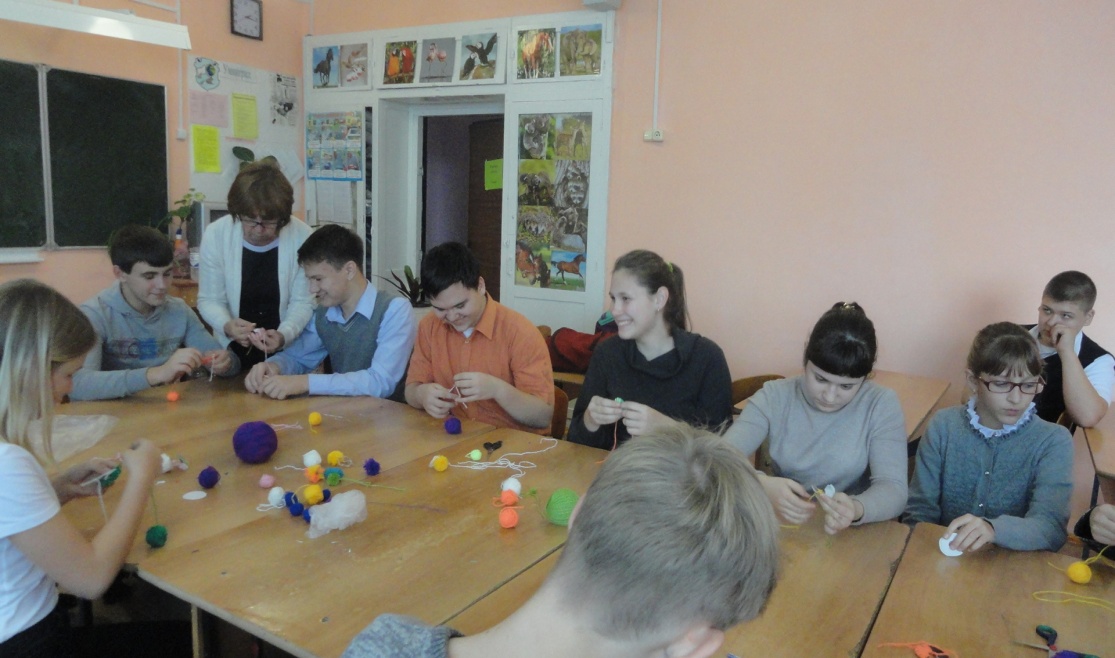 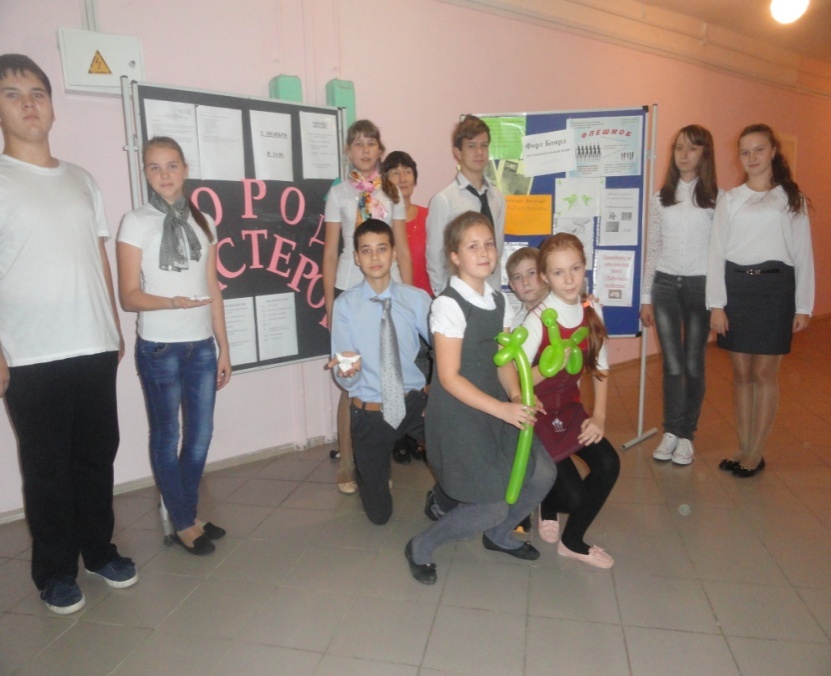 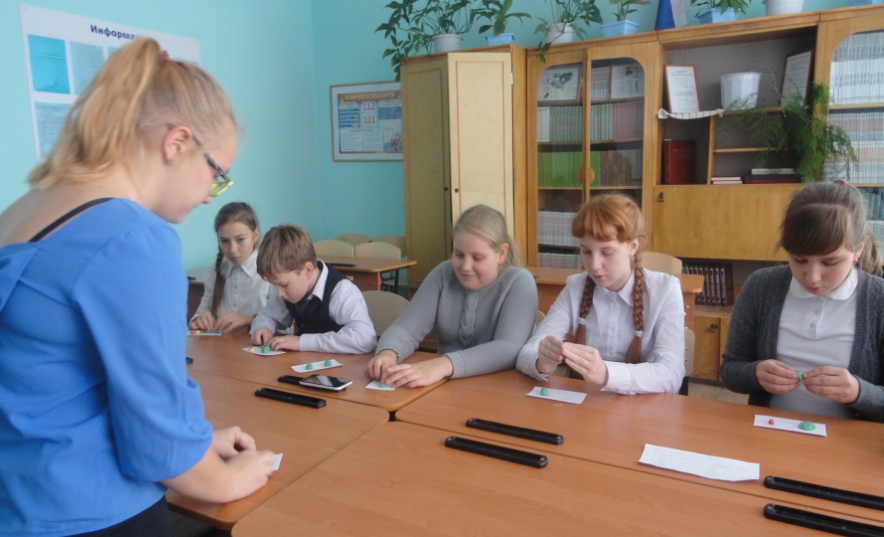 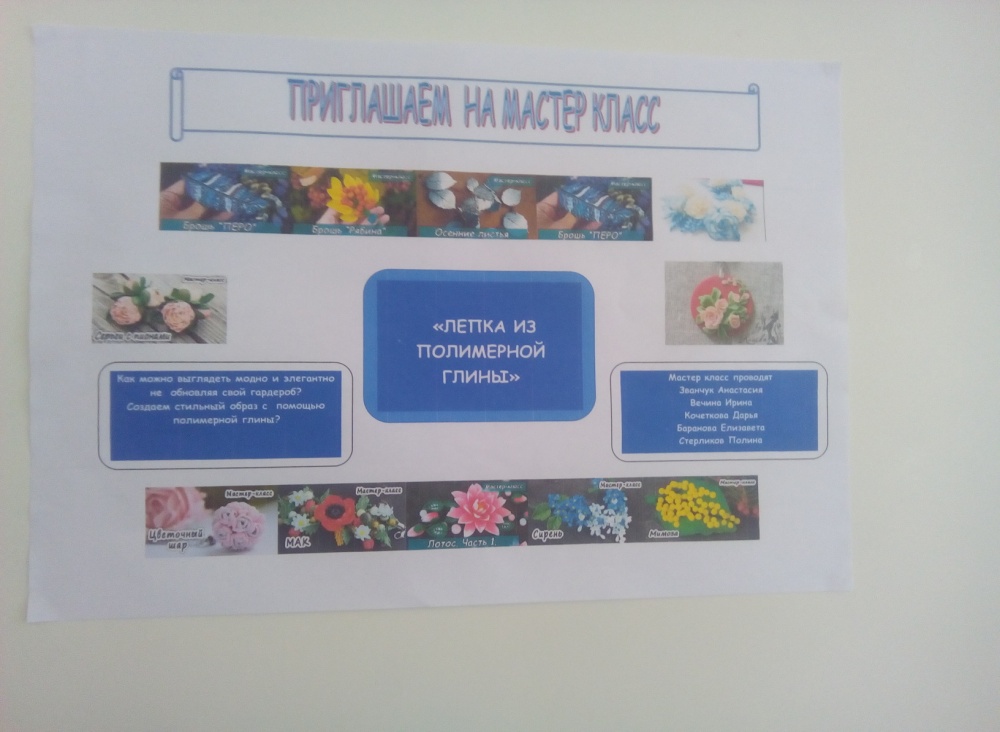 ВОСПИТЫВАЮЩЕЕ ПРОСТРАНСТВО
1) эстетизация пространства школьного помещения и пришкольной территории;
2) создание зон развития воспитанников.
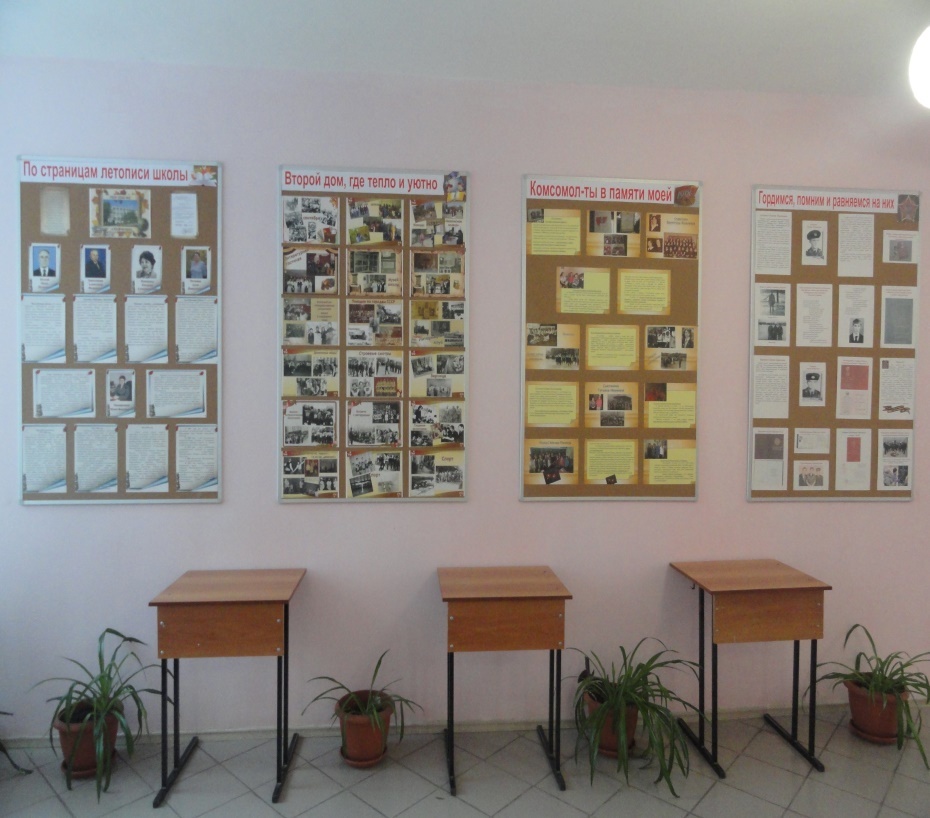 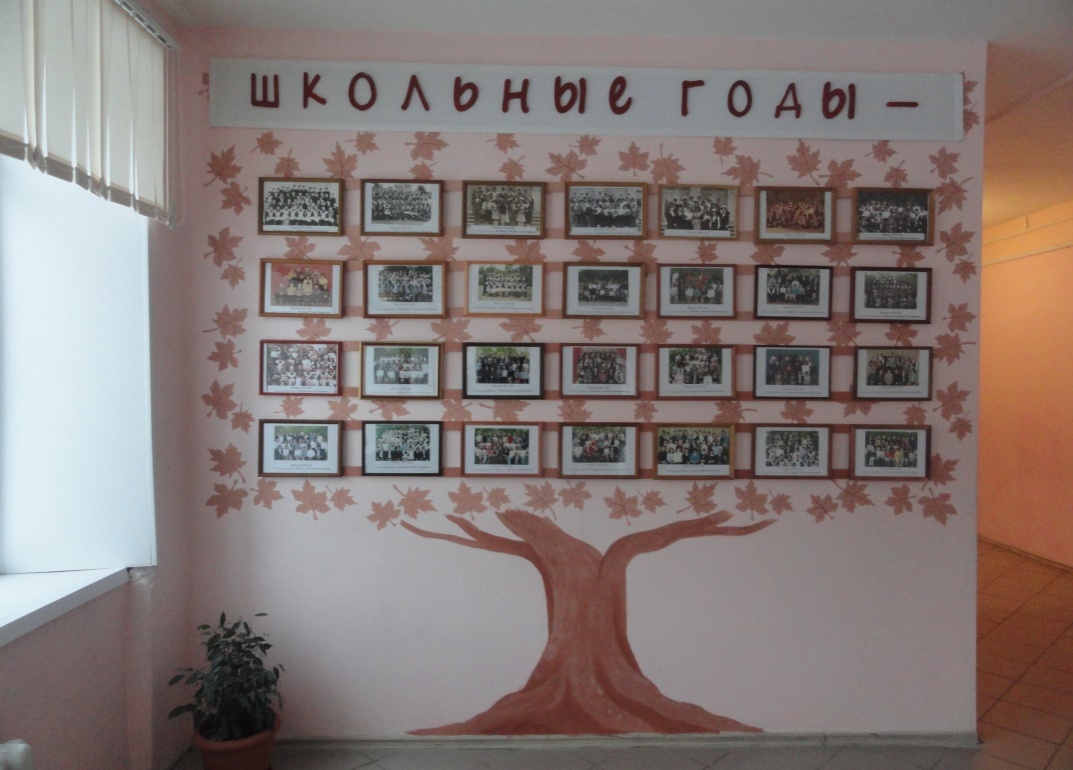 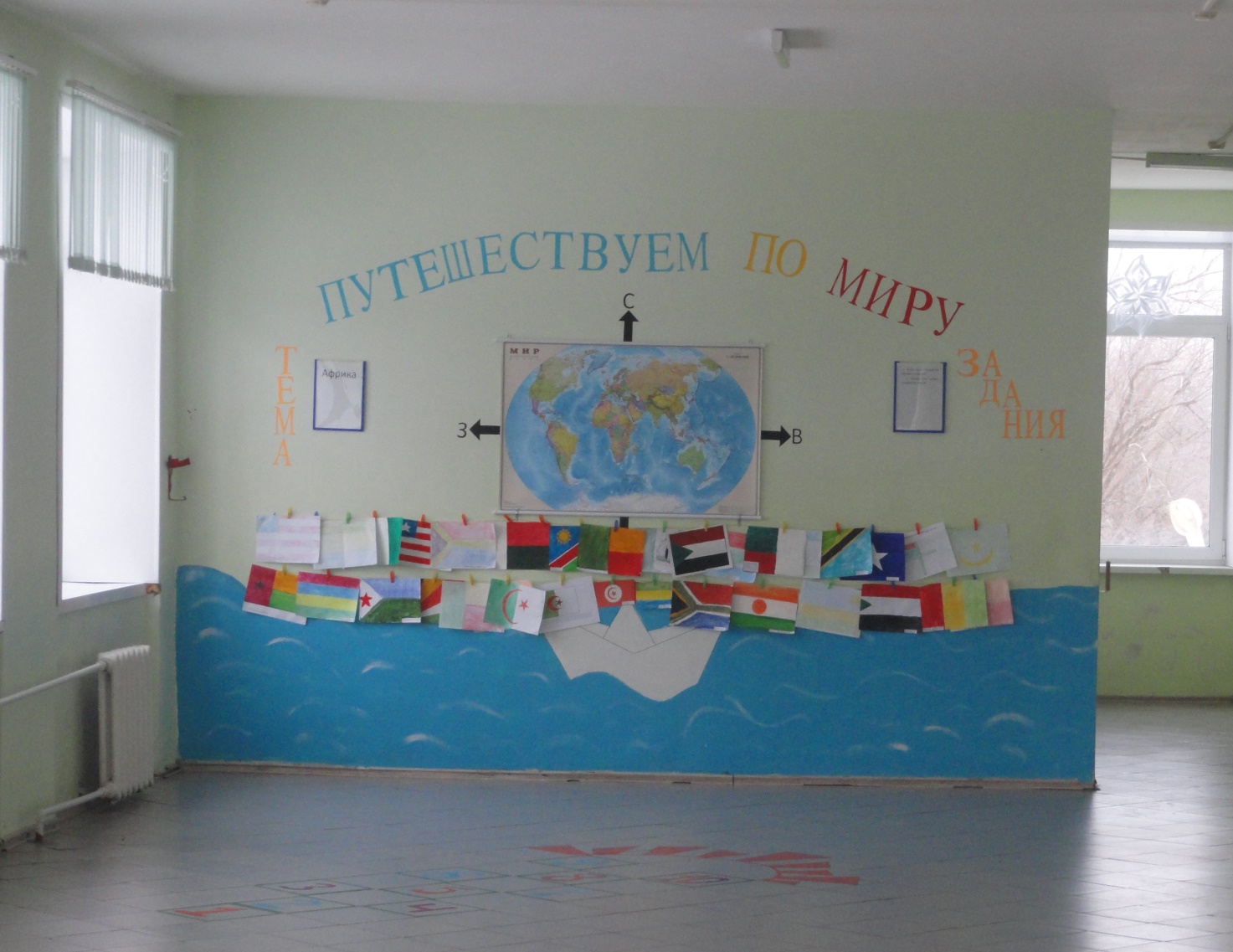 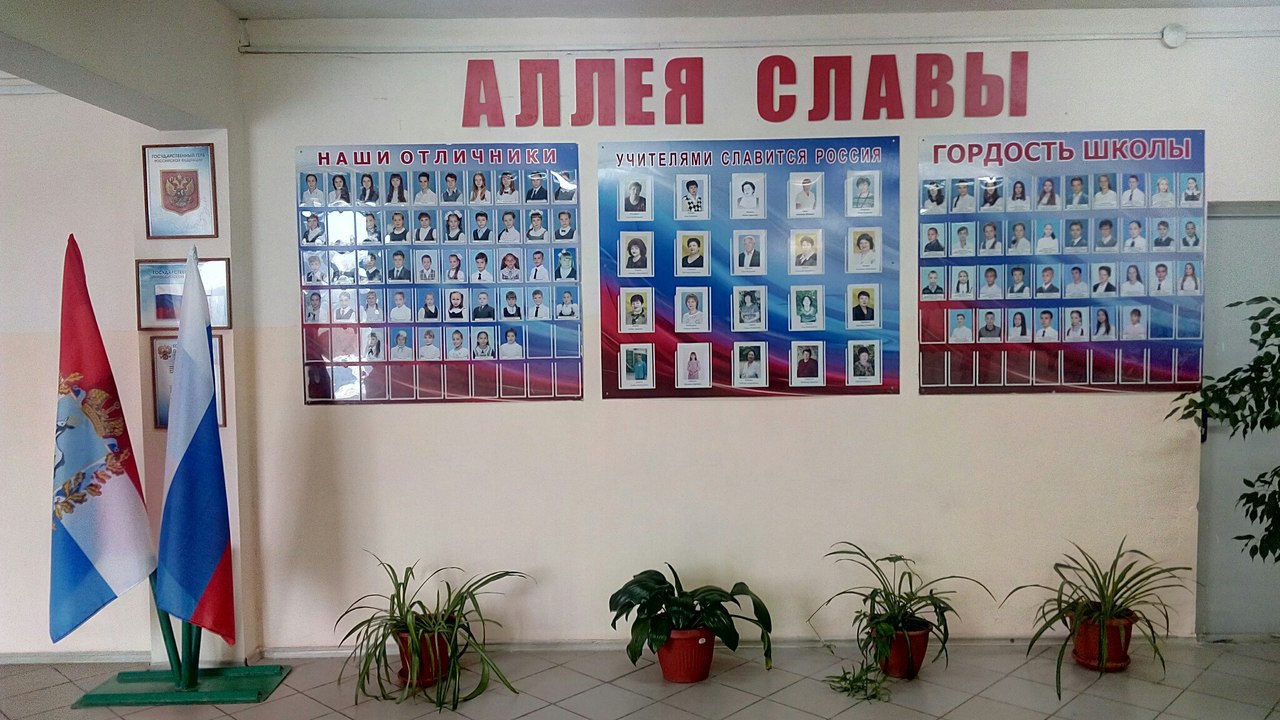 Аллея выпускников
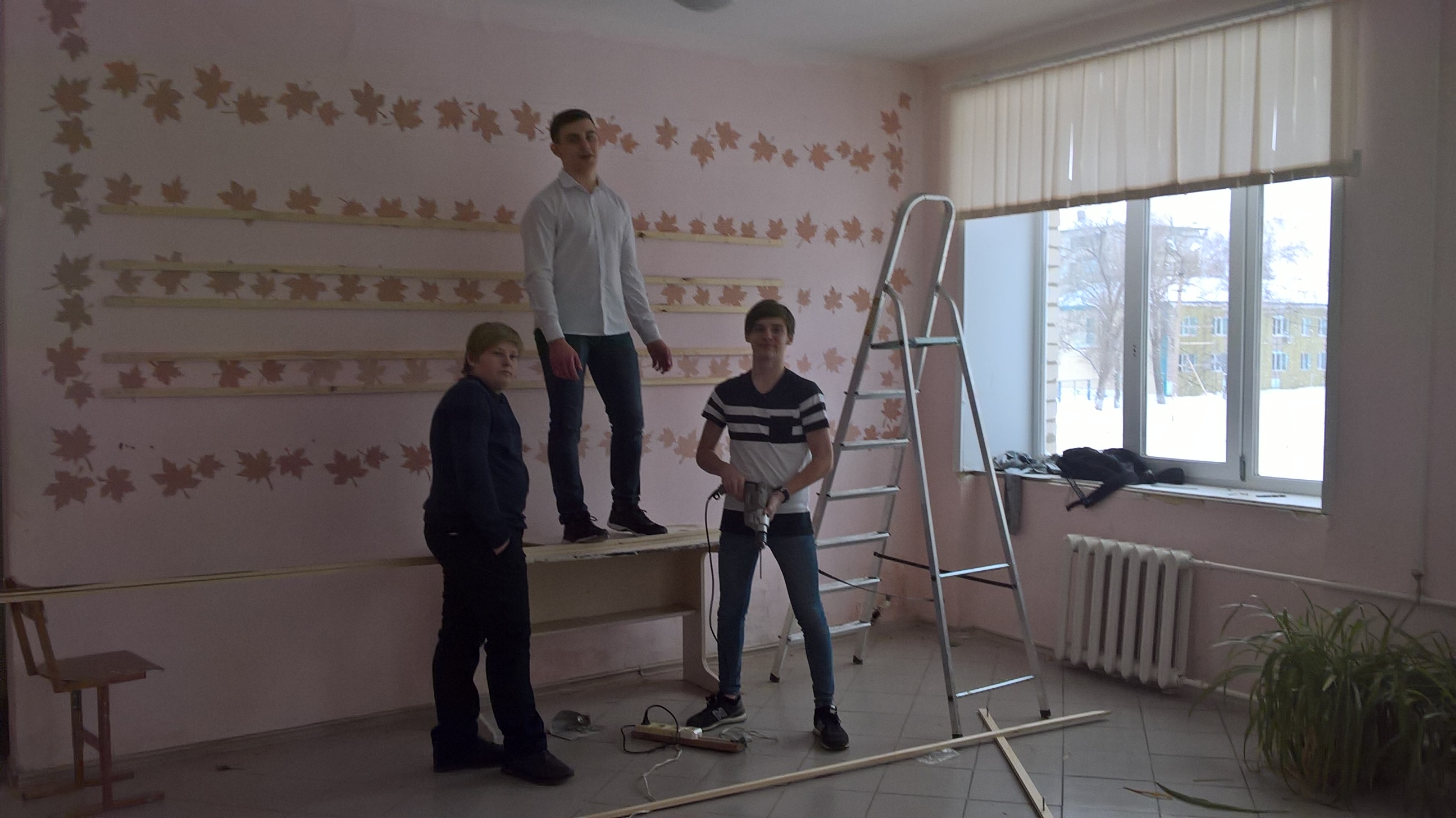 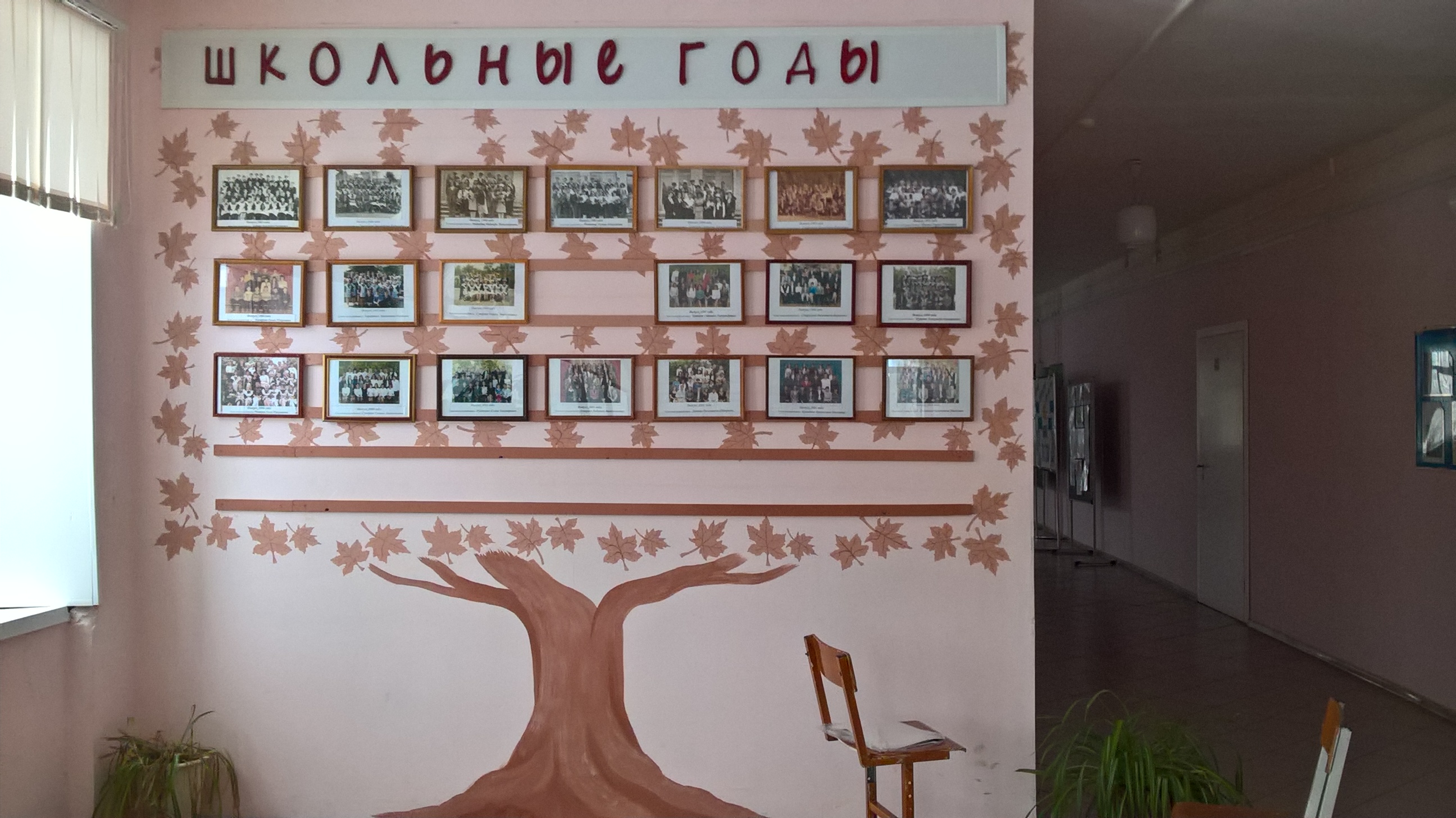 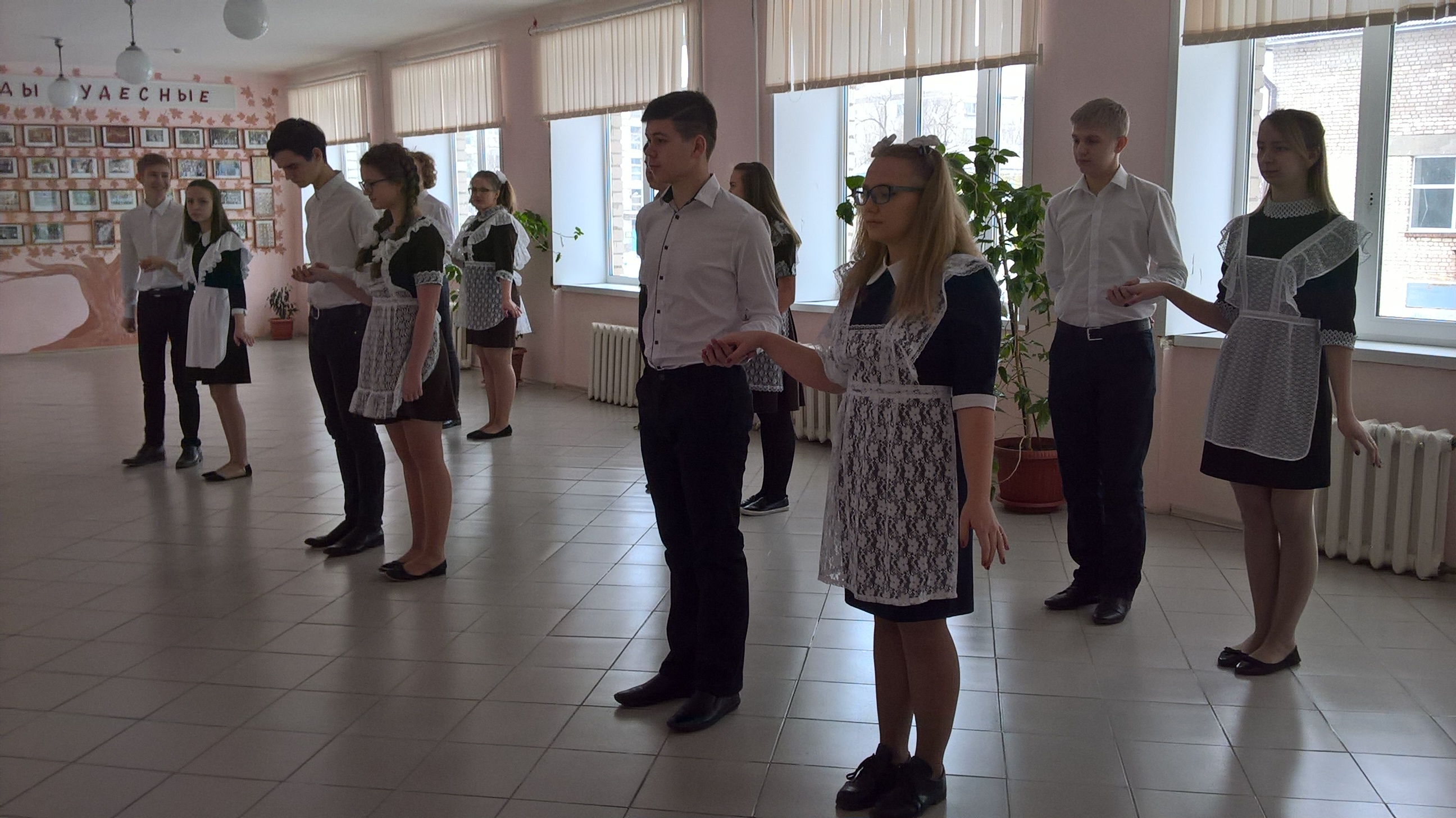 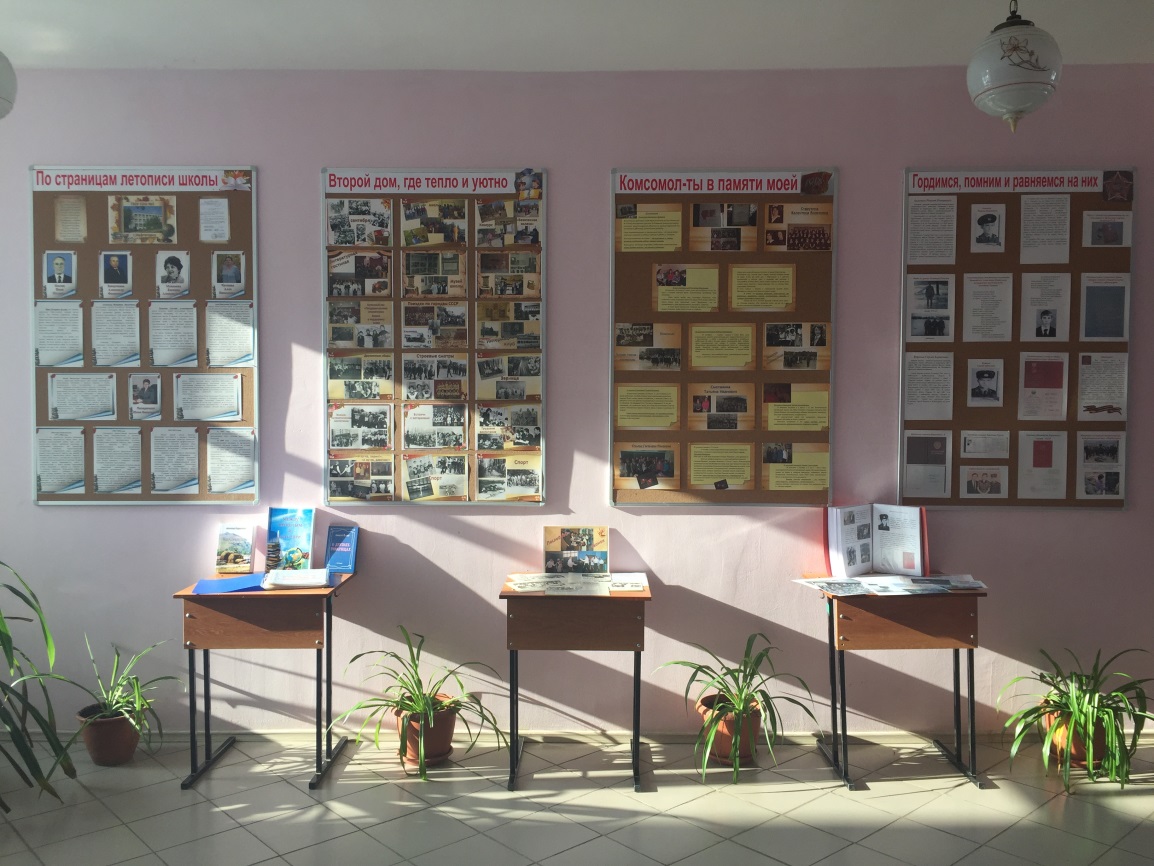 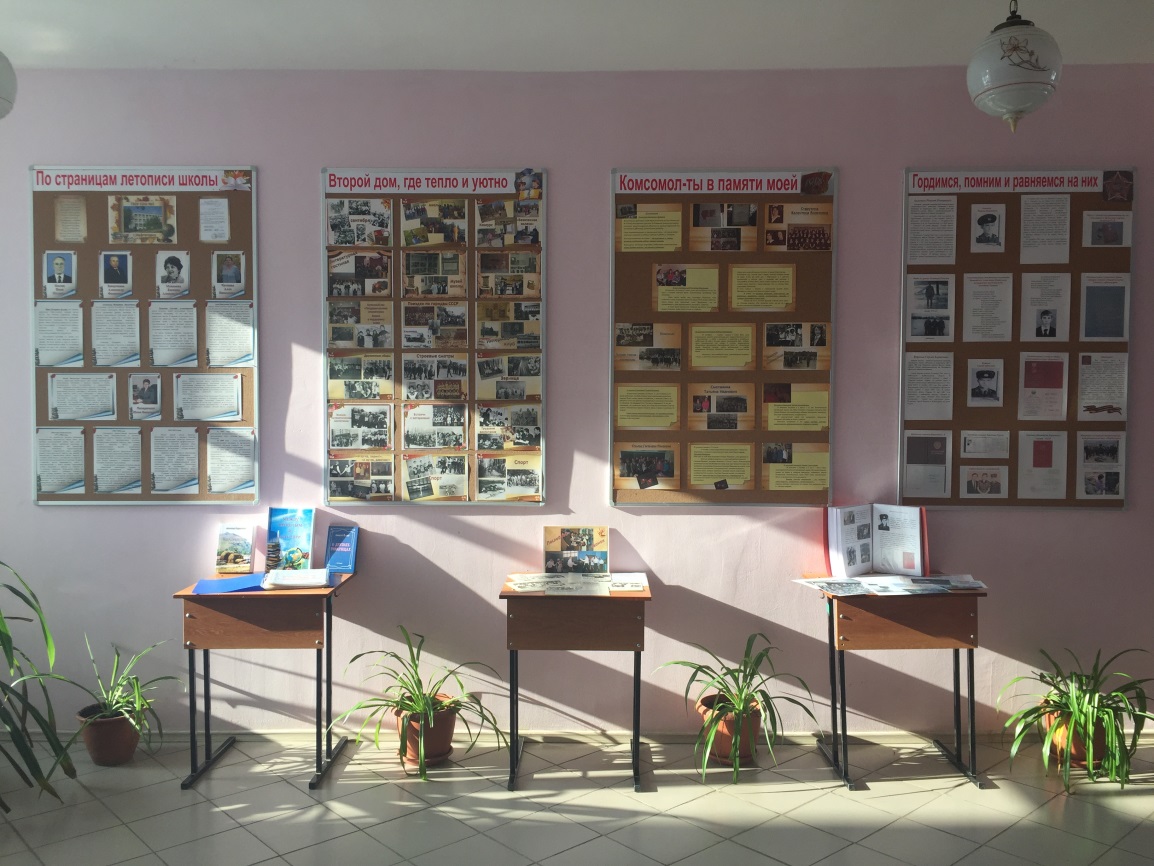 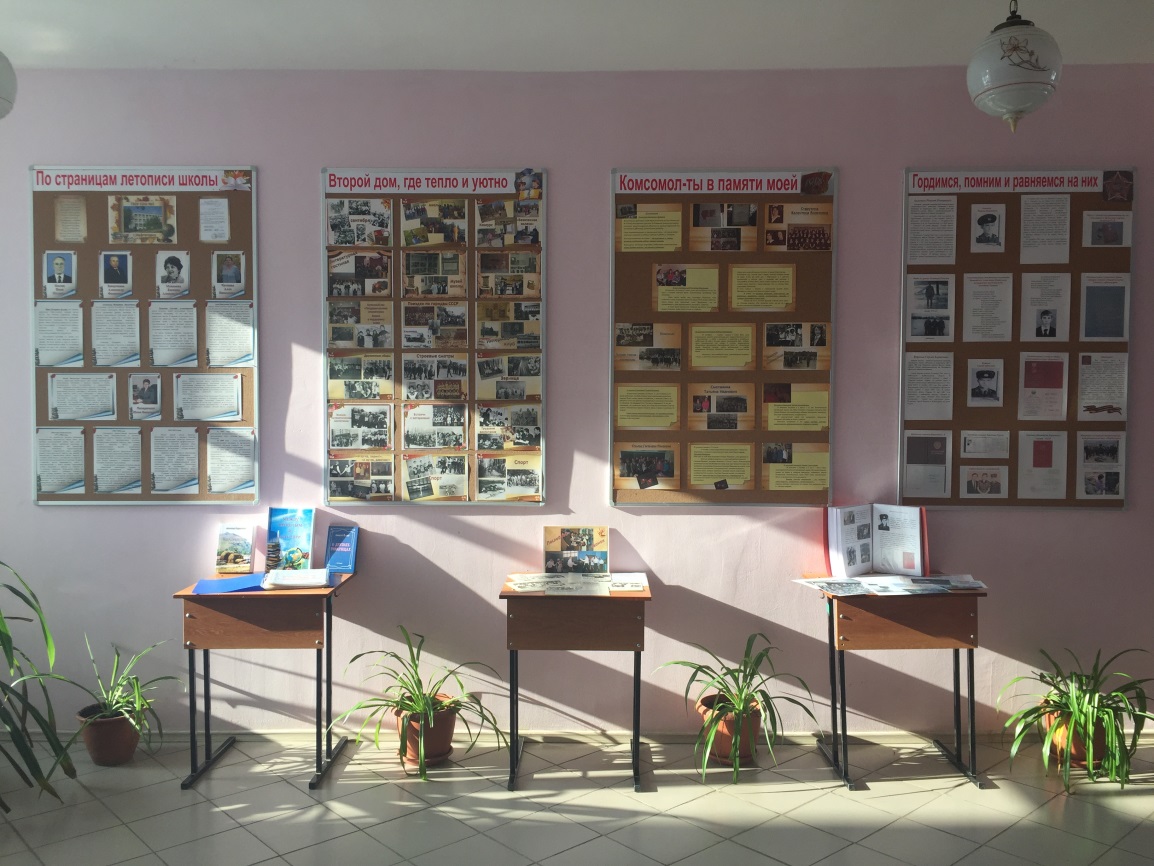 Пройдись по залам школьного музея,Навстречу с прошлым поспеши,И перед памятью благоговея,Экскурсию неспешно соверши.
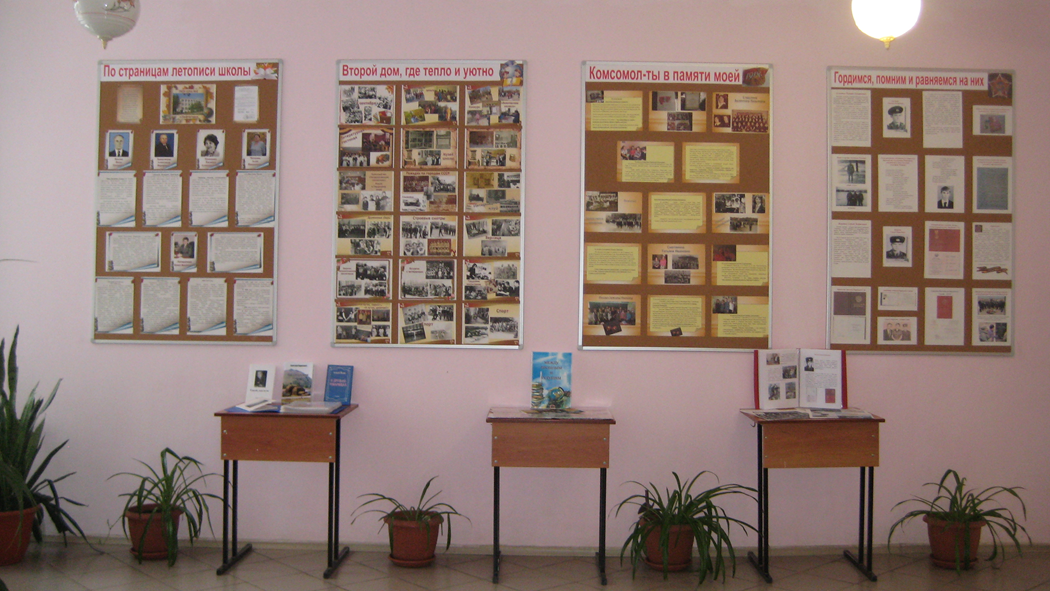 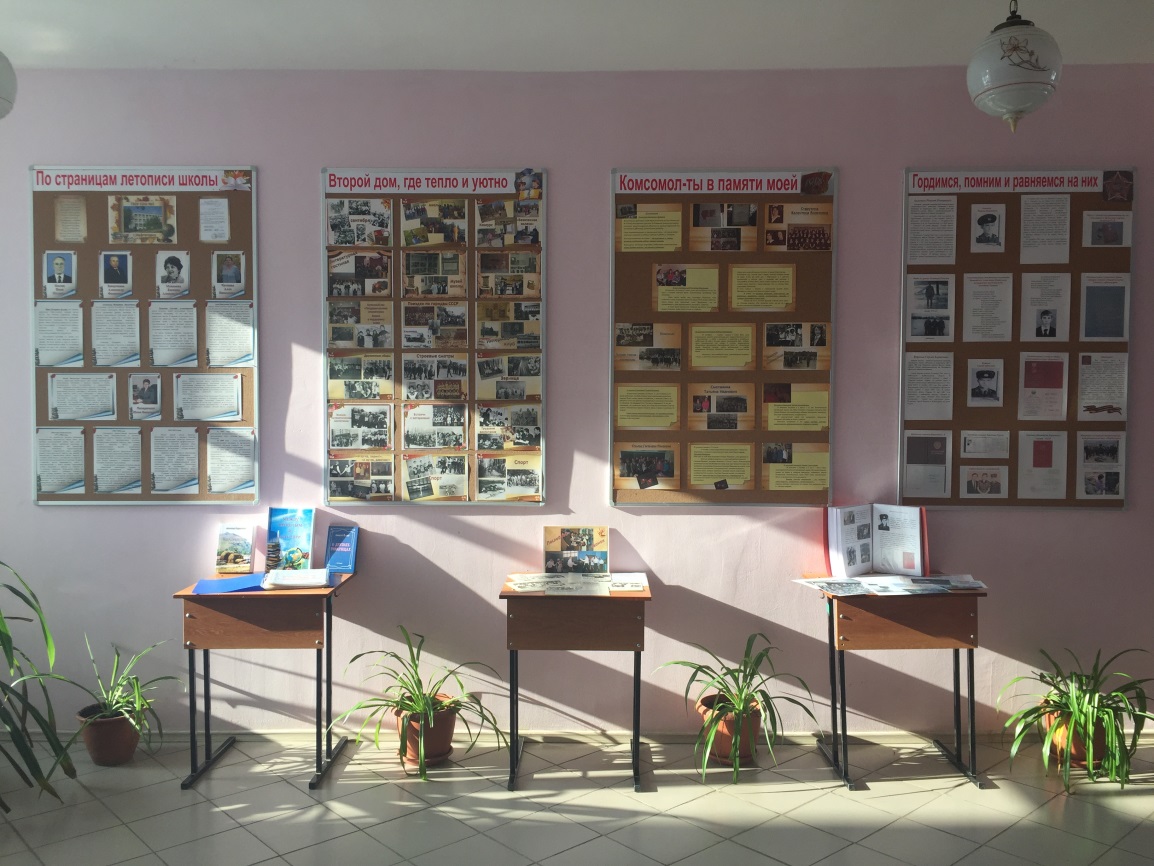 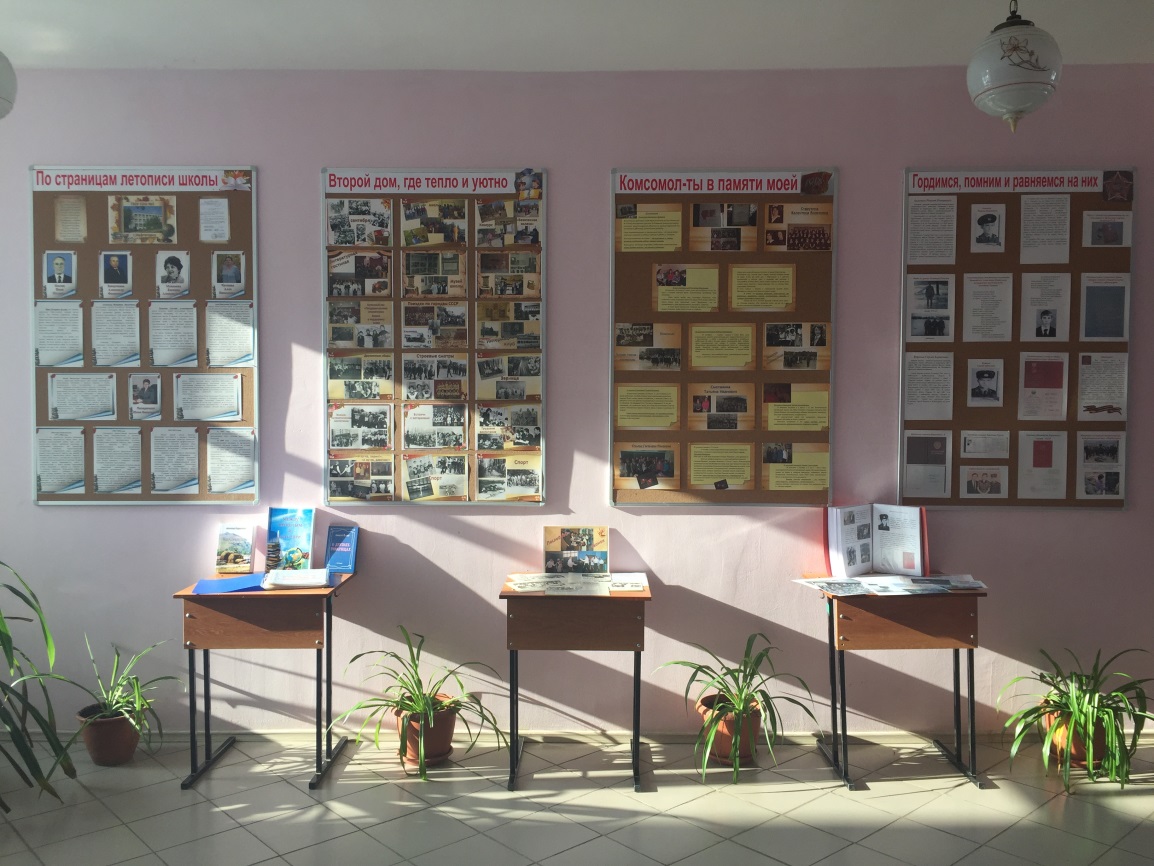 Экскурсия по страницам школьного музея
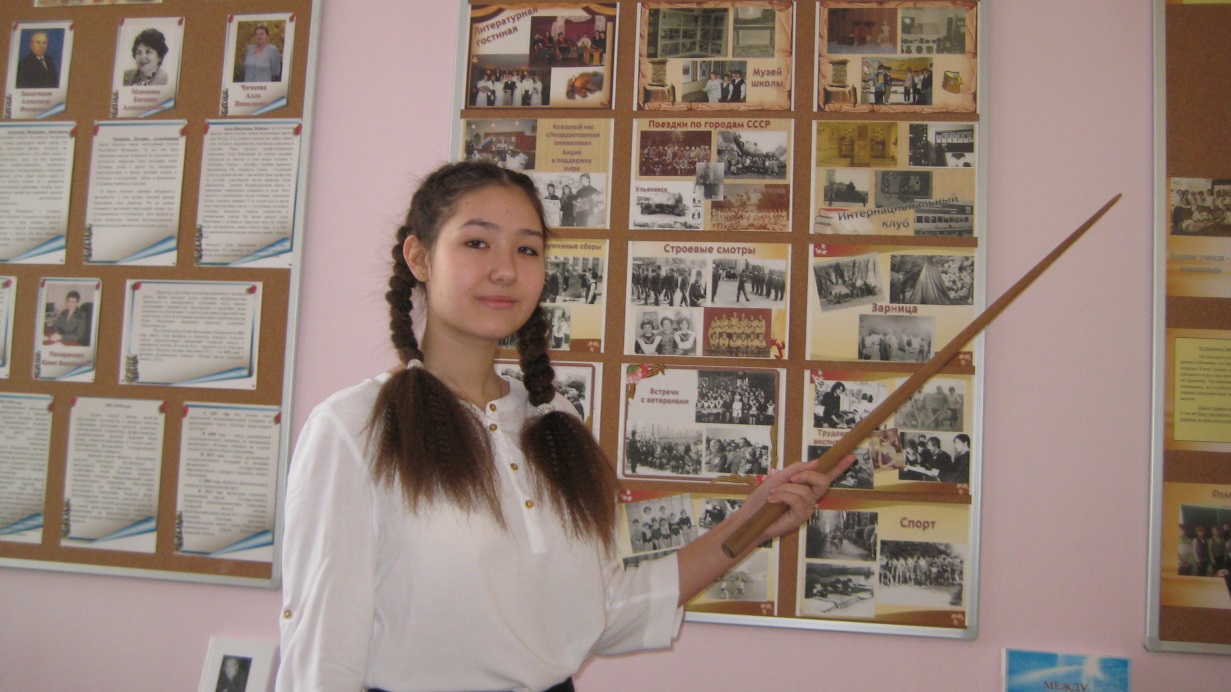 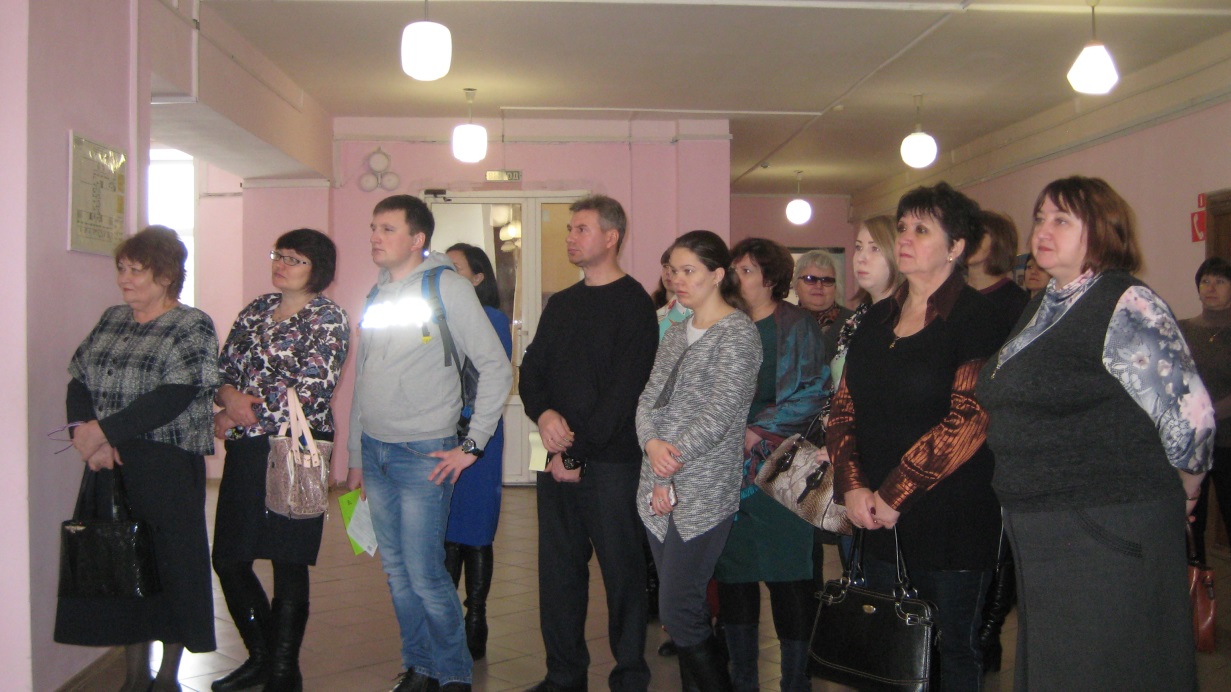 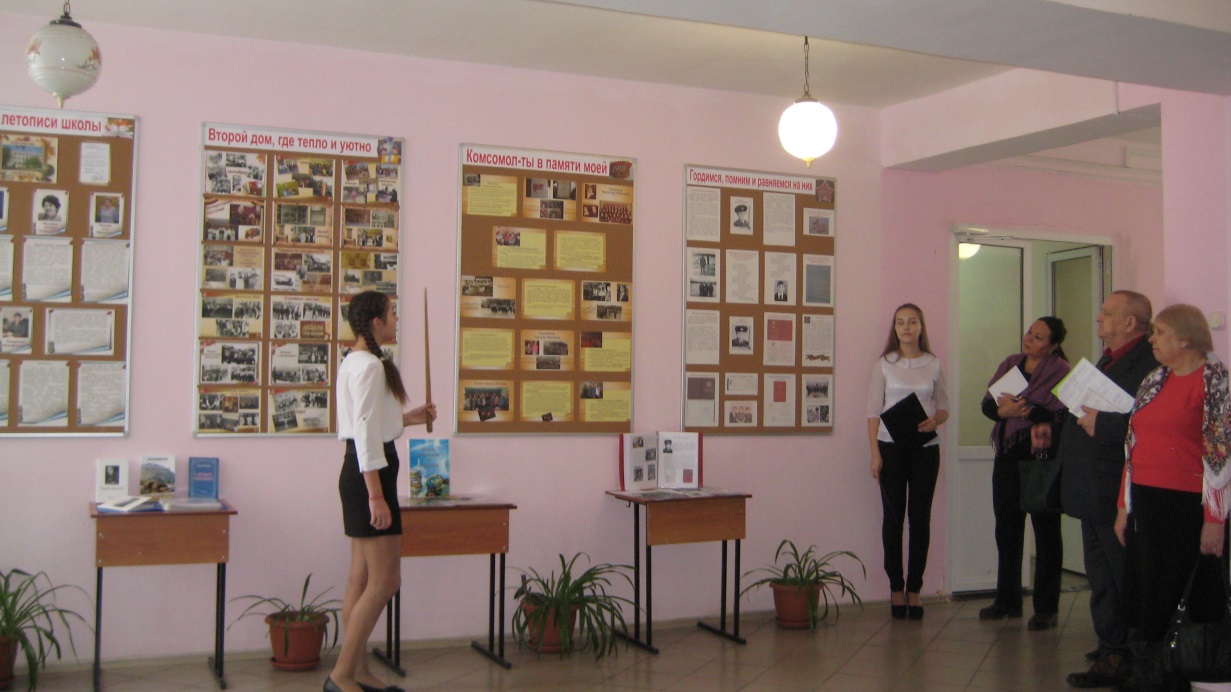 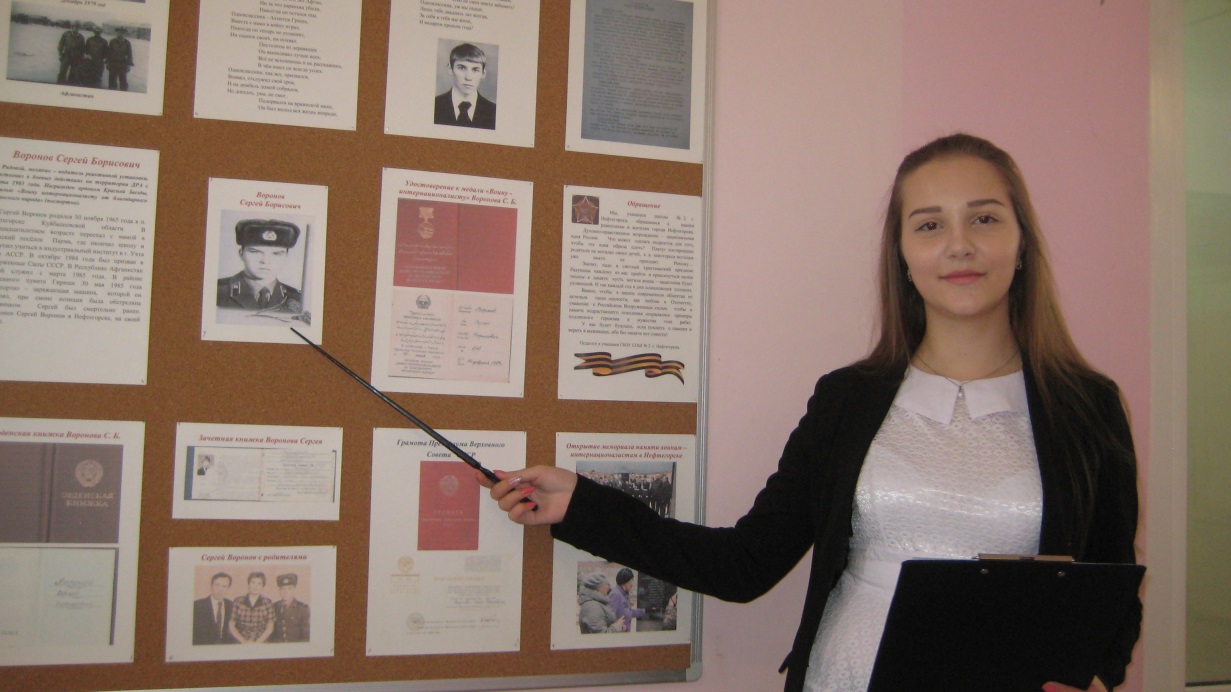 Художественная галерея
Лаборатория чудес
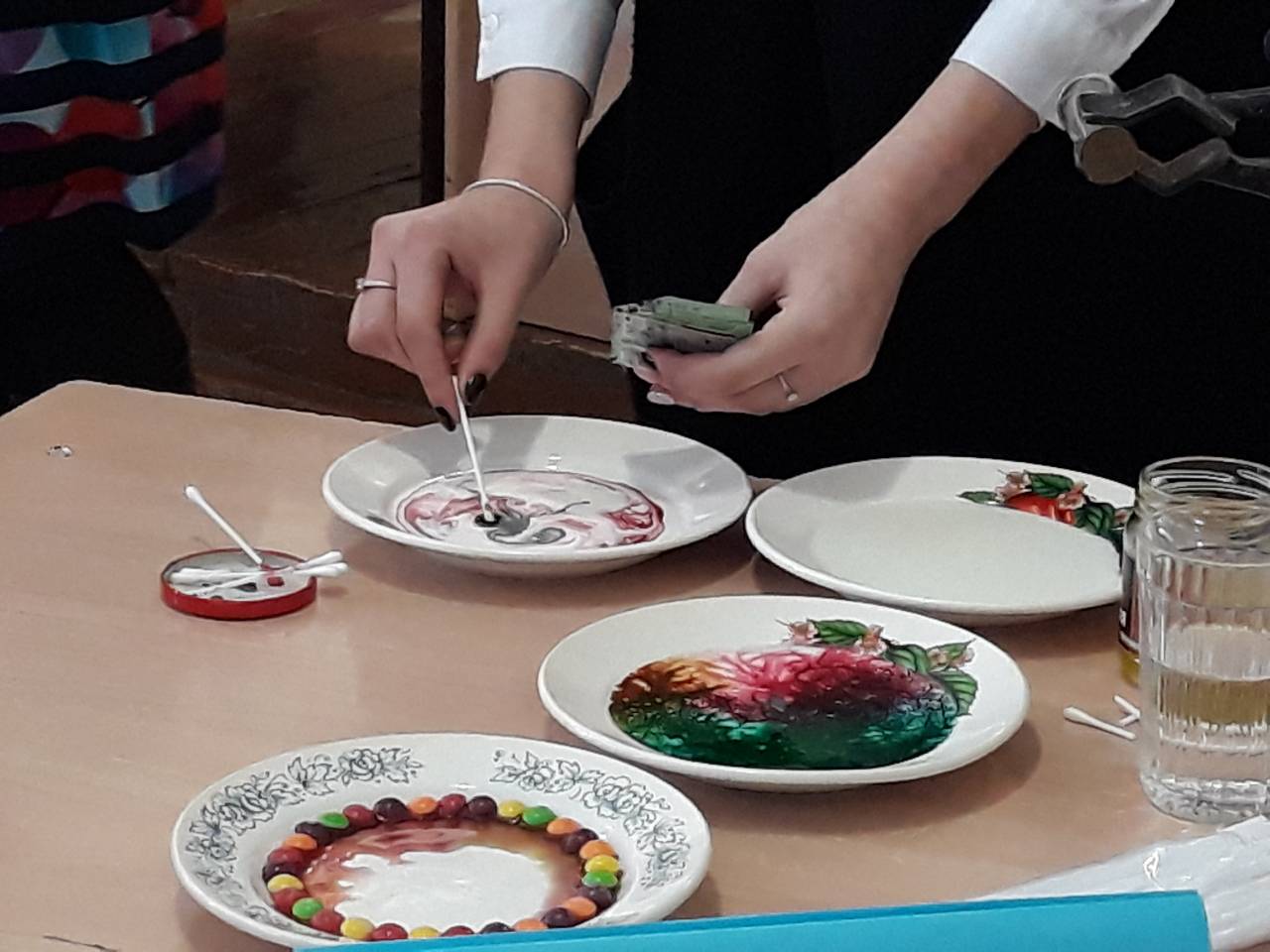 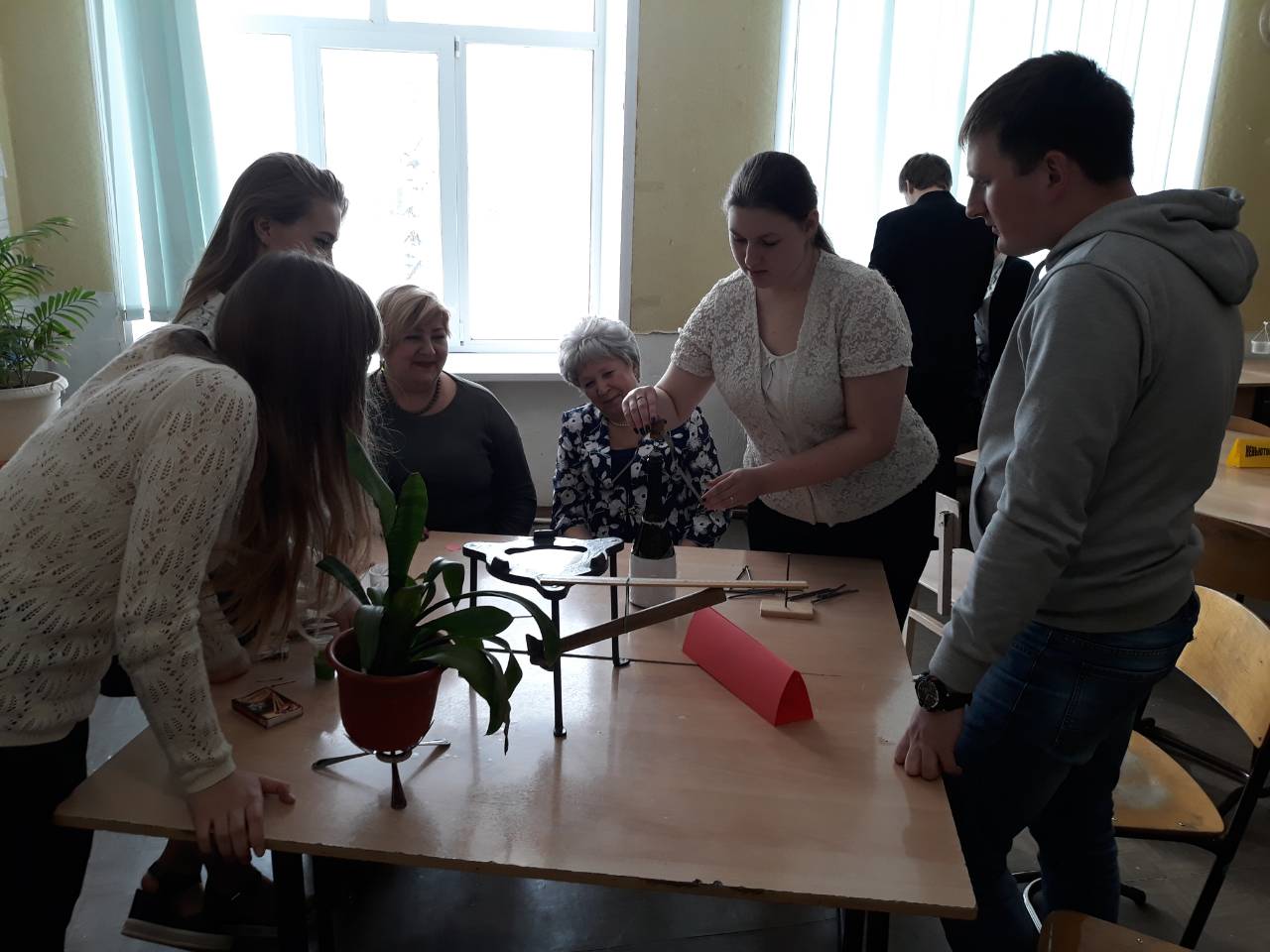 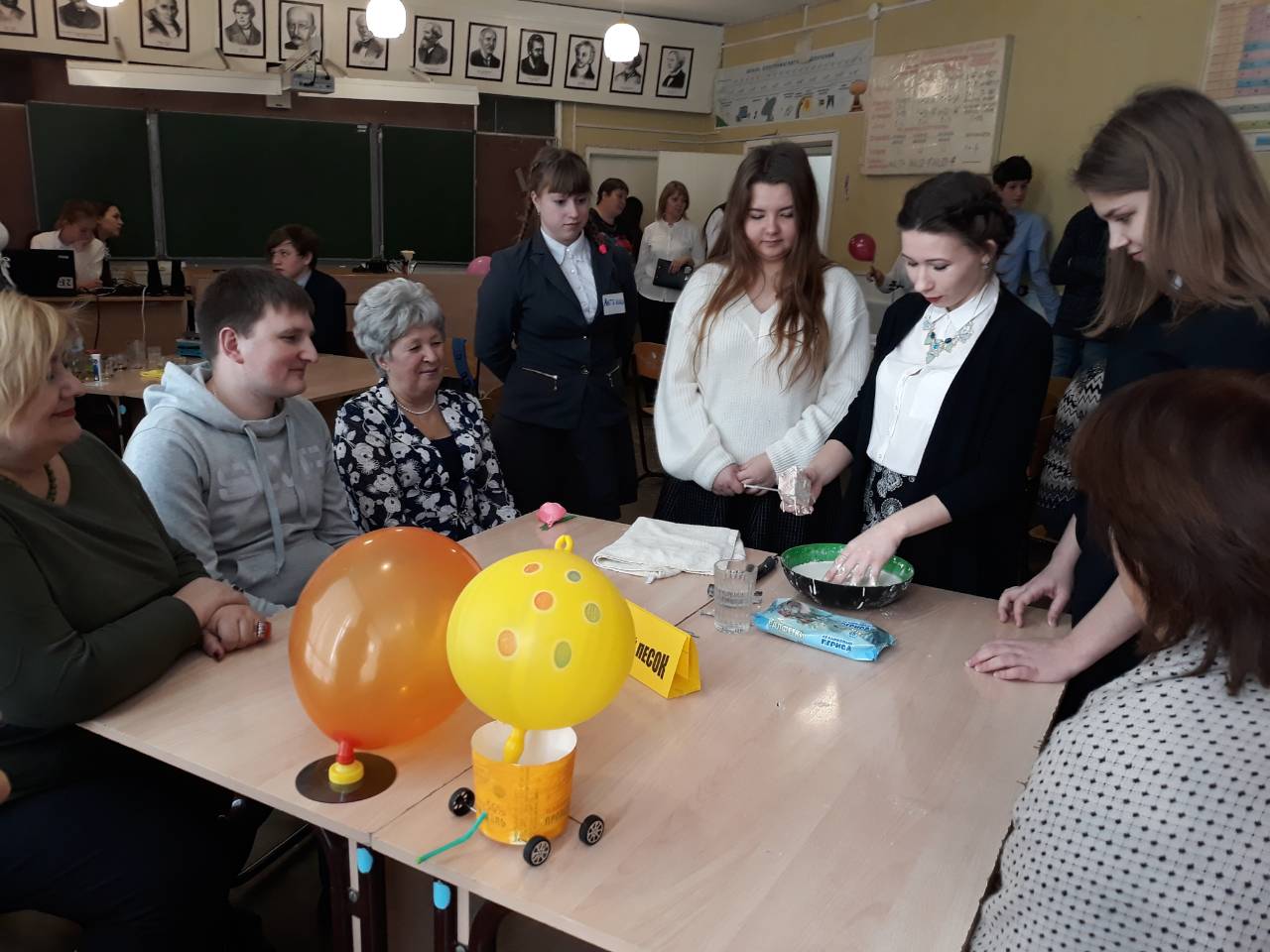 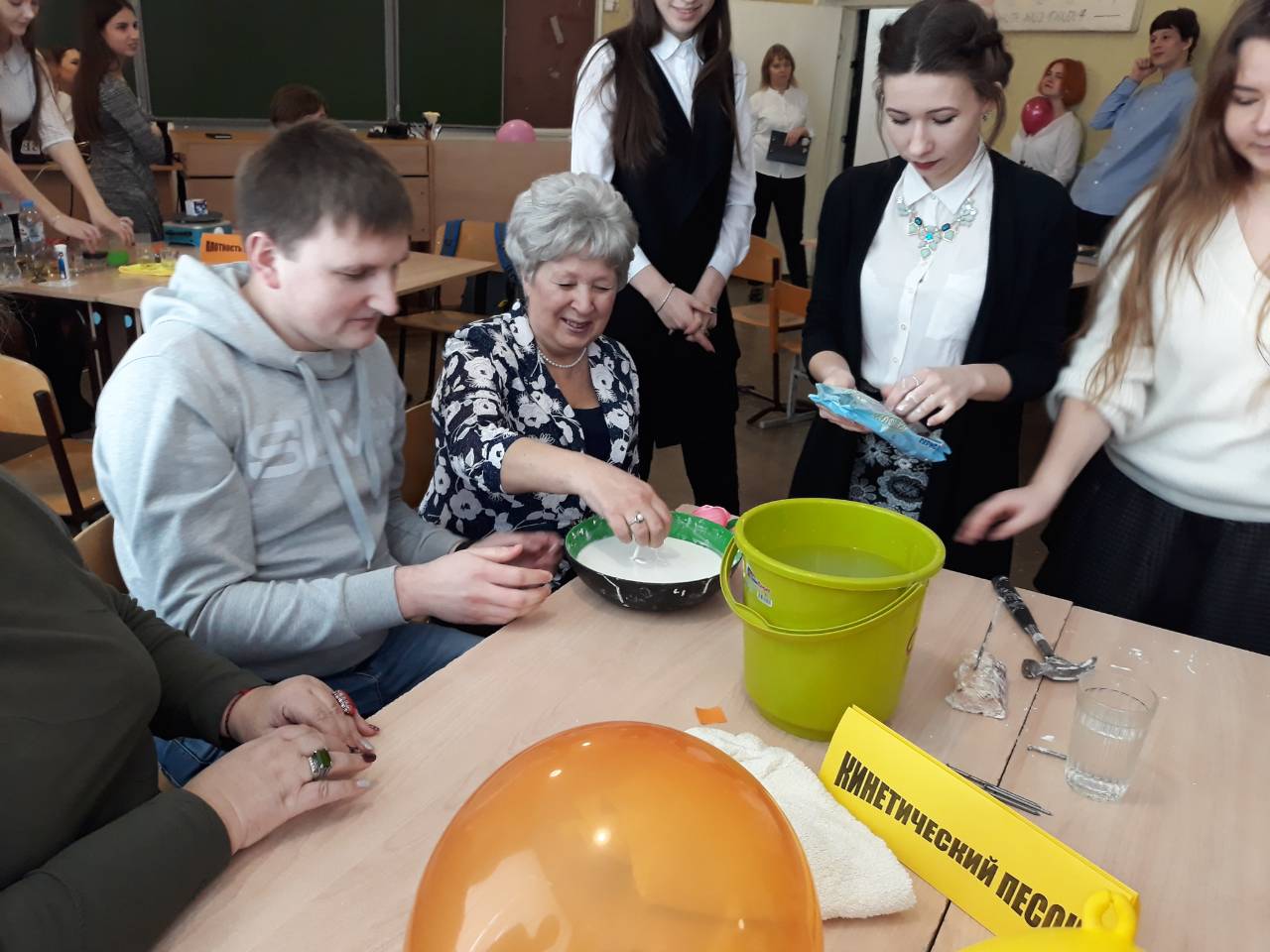 Интеллектуальный игромир
Тема:                                  
Задание:
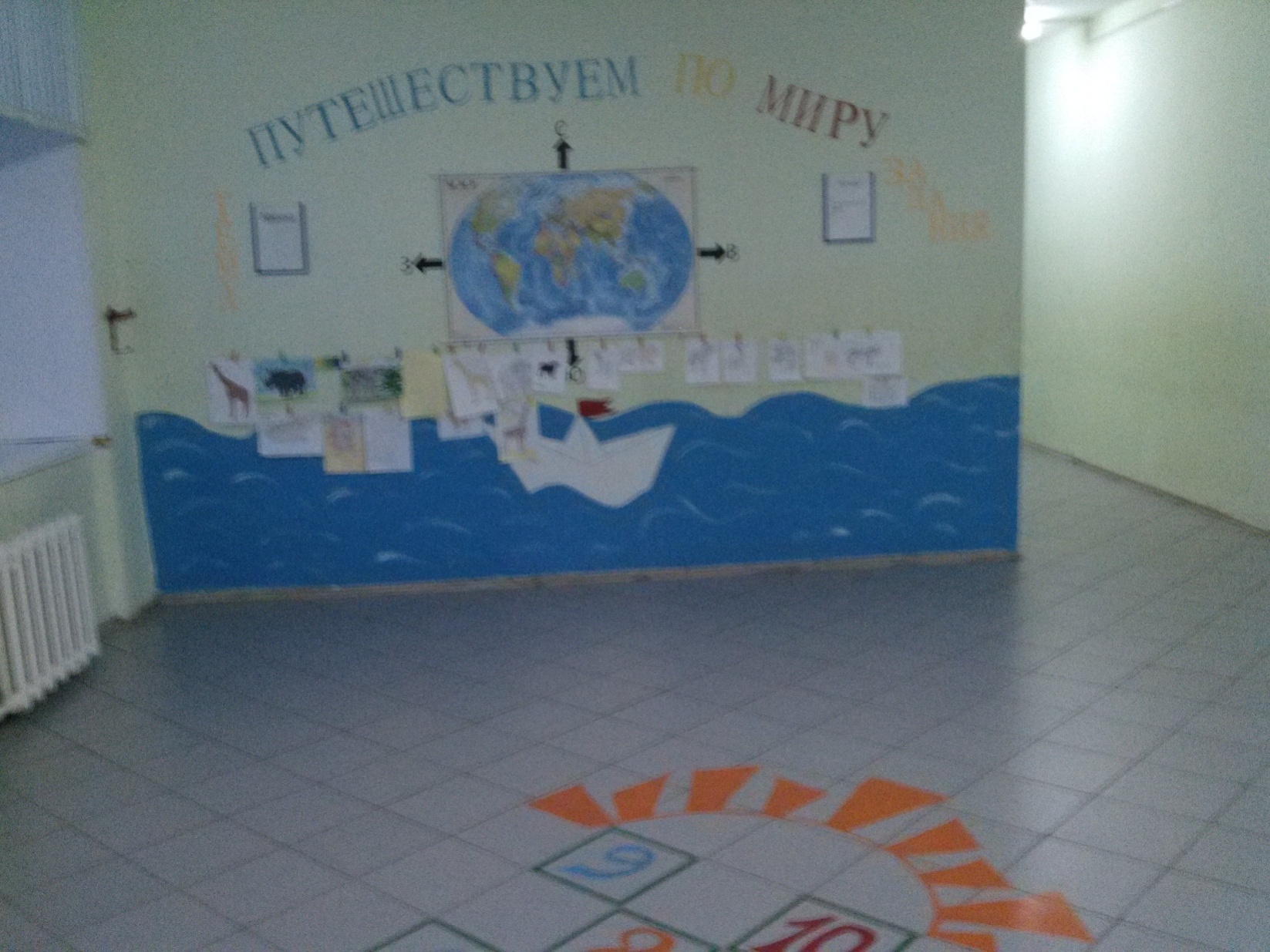 .
Уголок юного пешехода
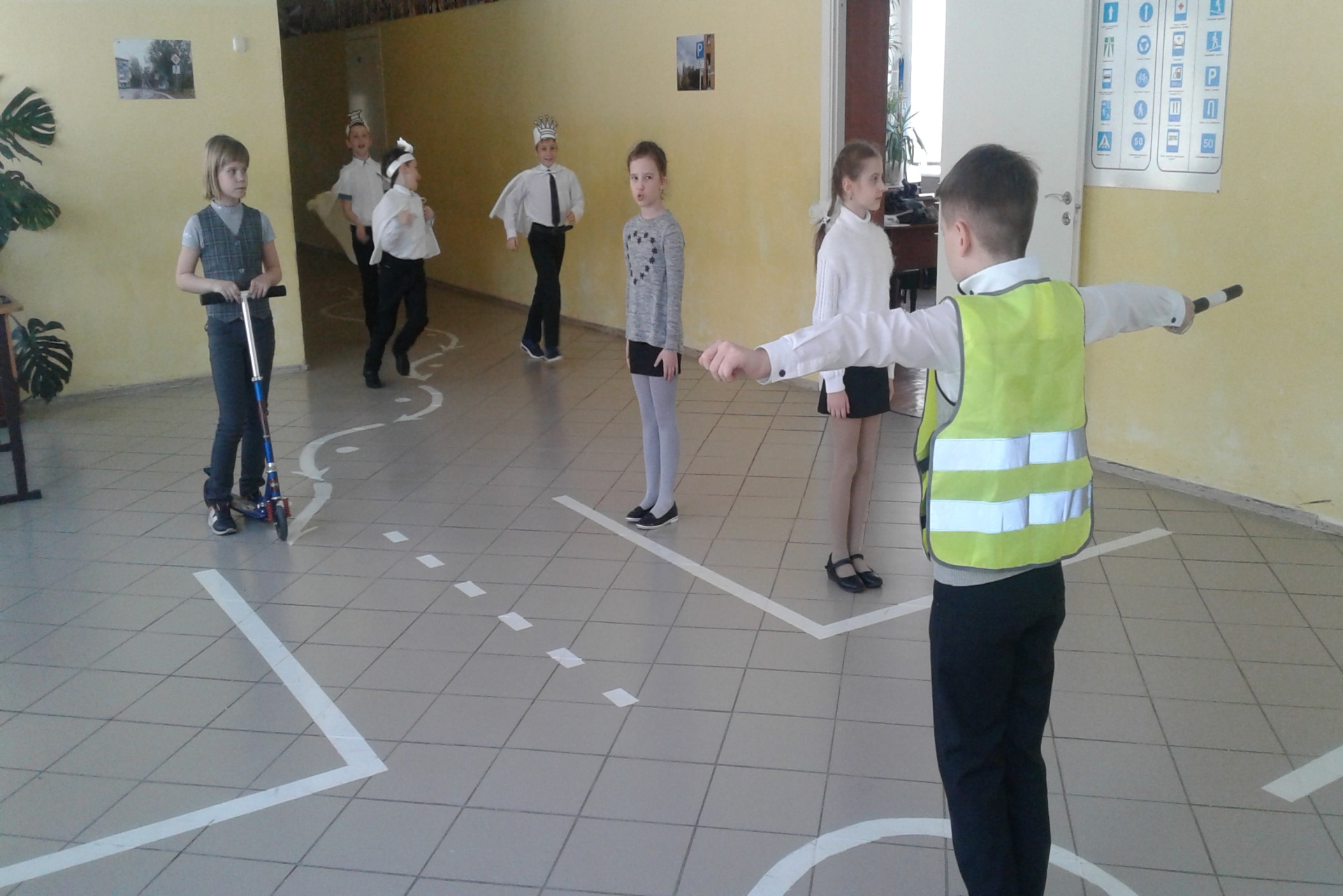 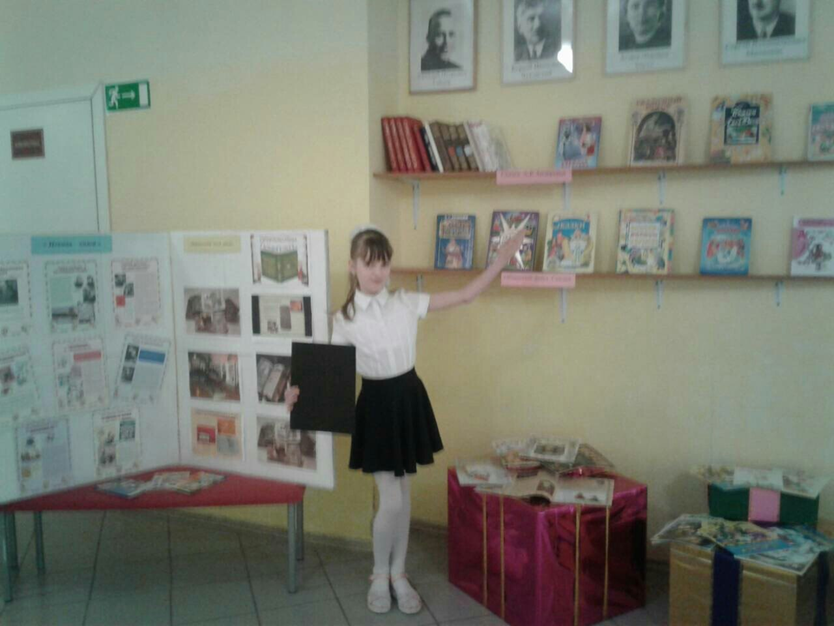 Открытие Музея книги
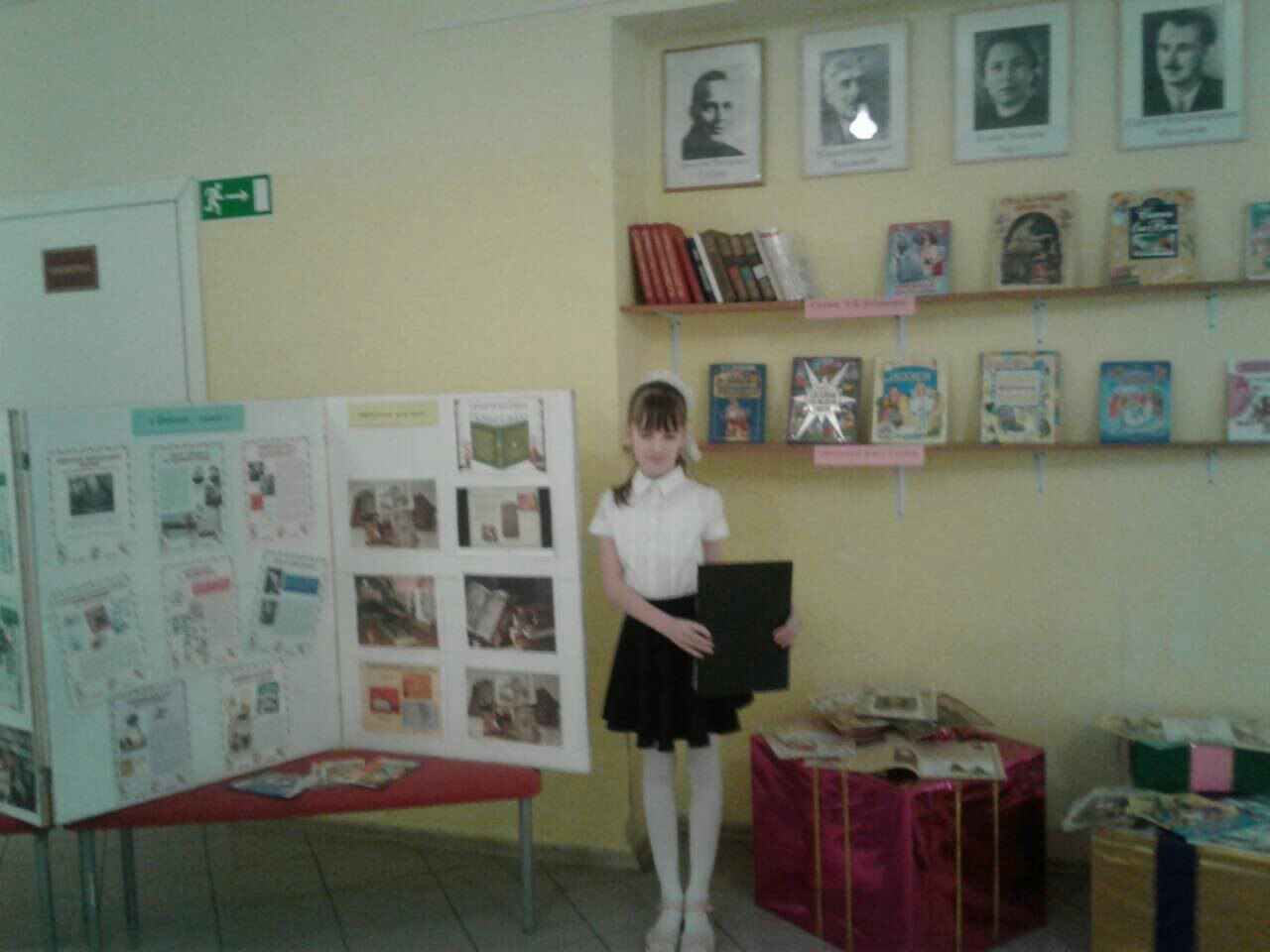 Я выбираю шахматы!
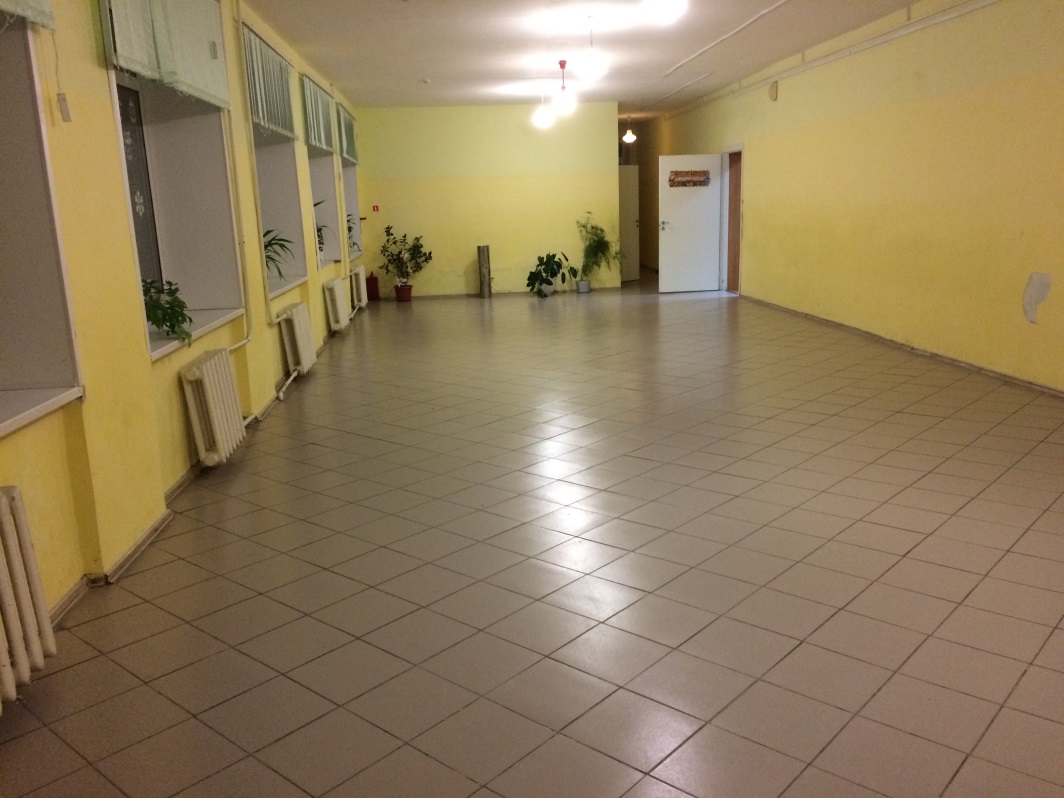 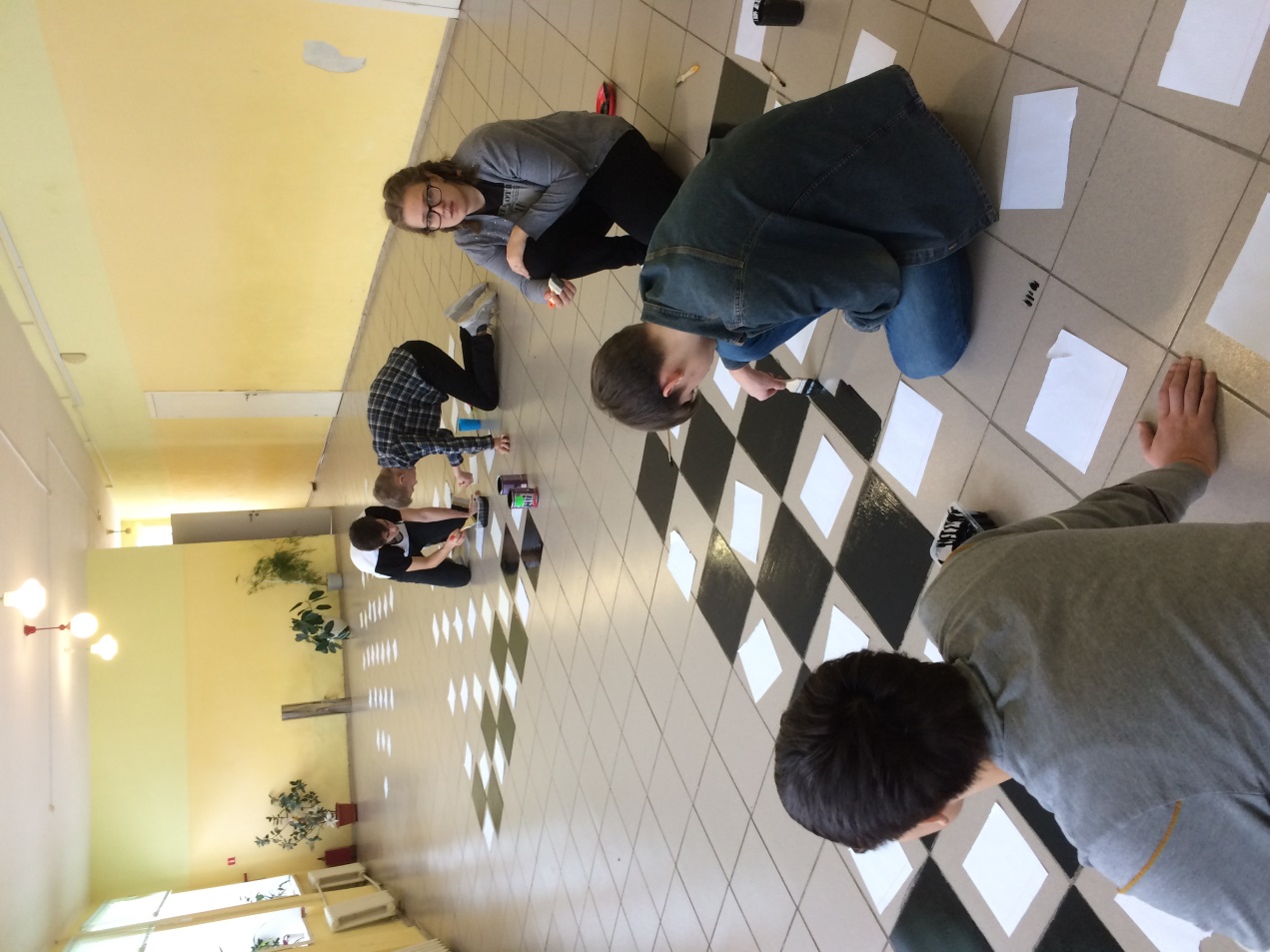 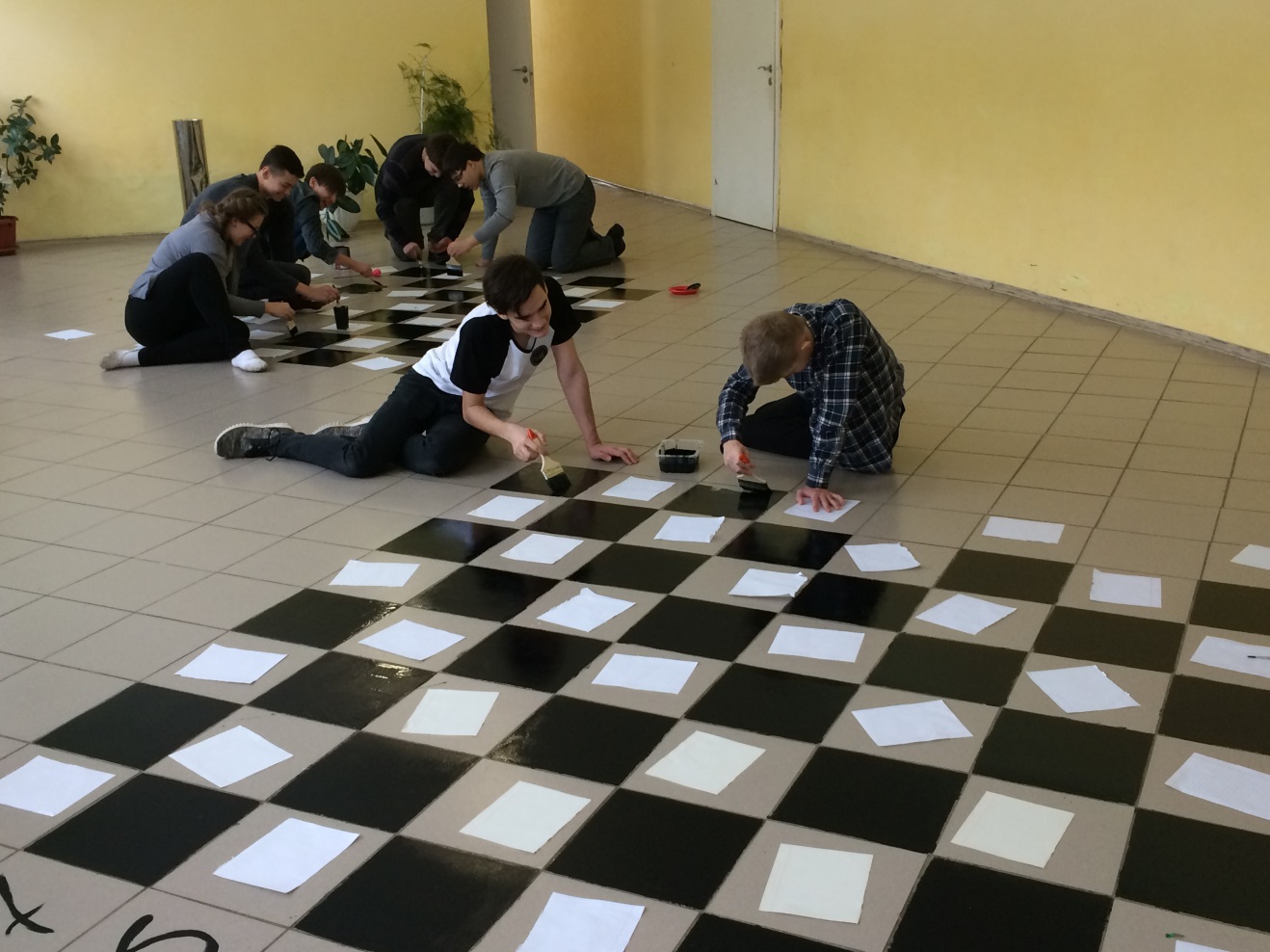 Я выбираю шахматы
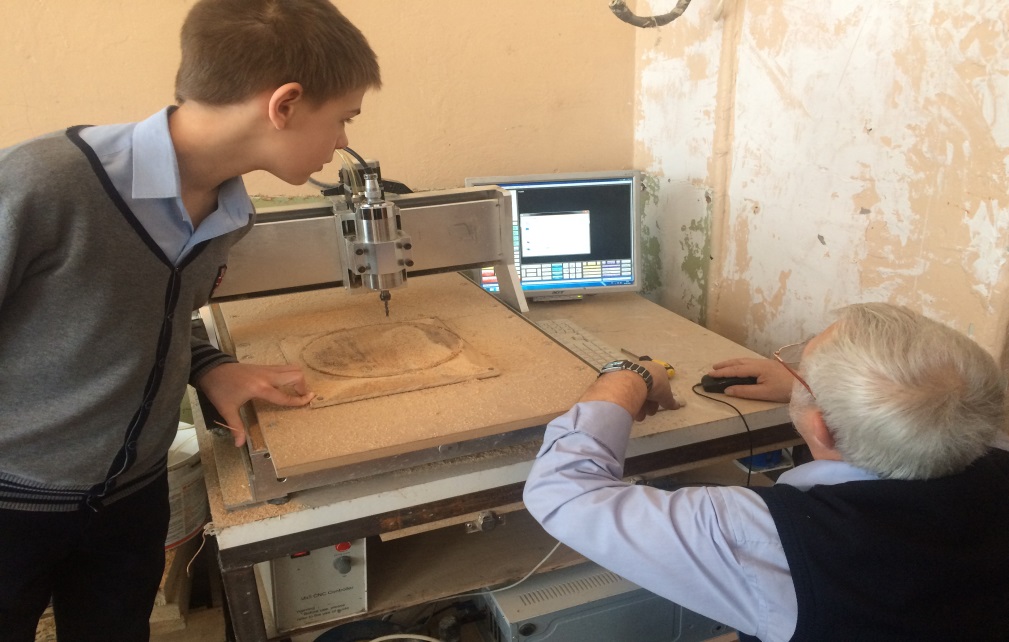 Разработка эскизов
 шахматных фигур
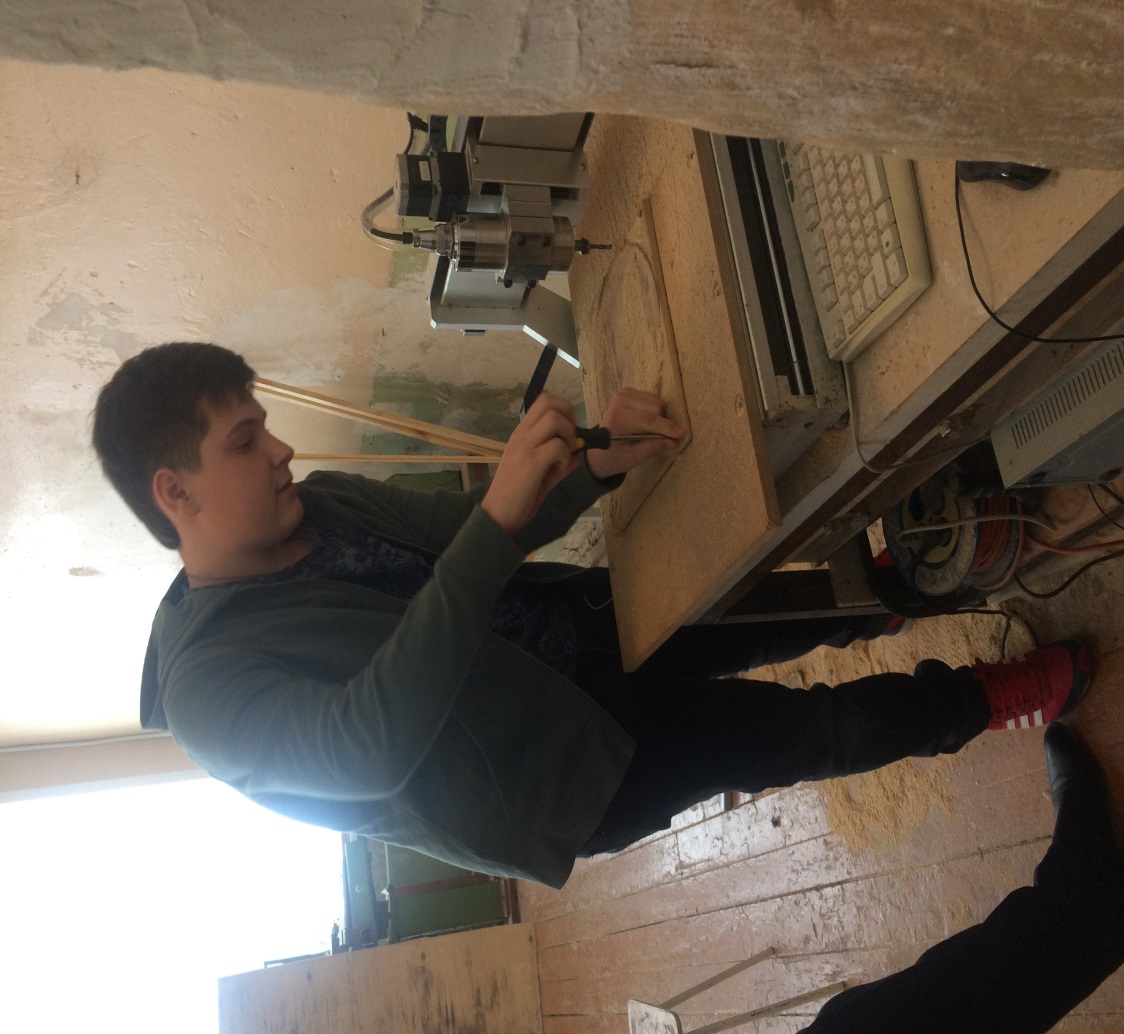 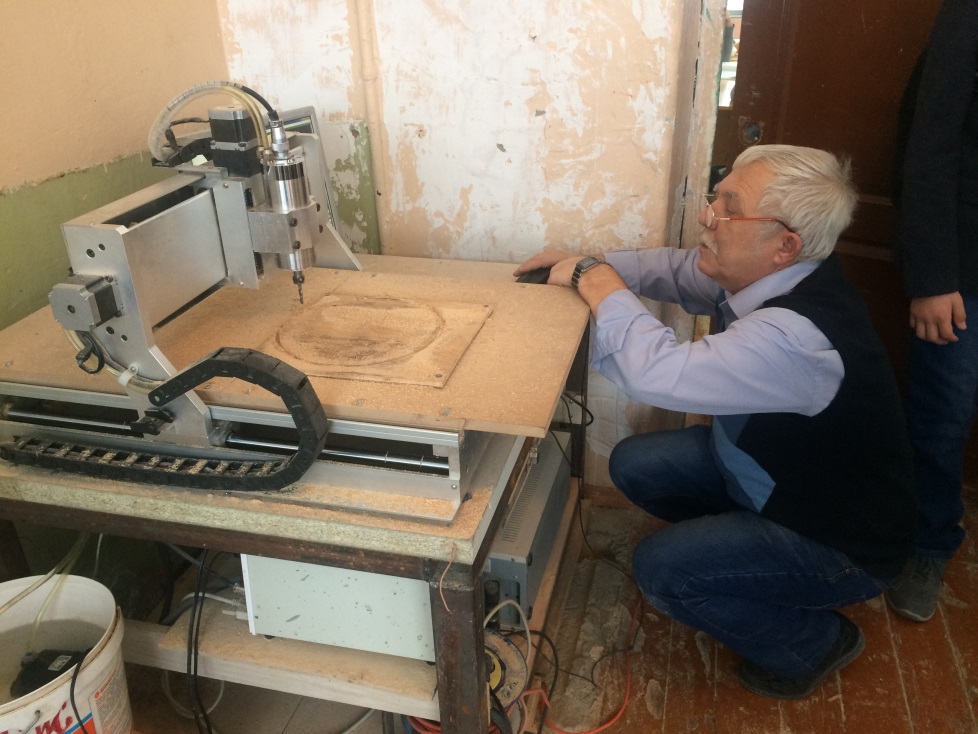 Я выбираю шахматы
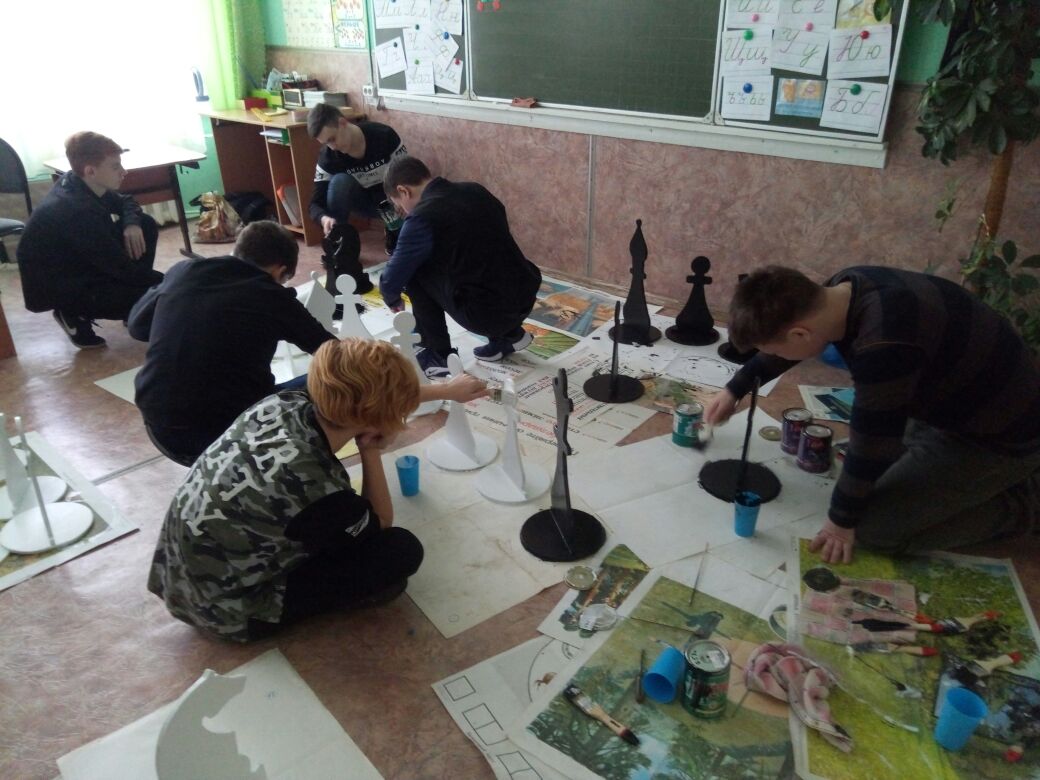 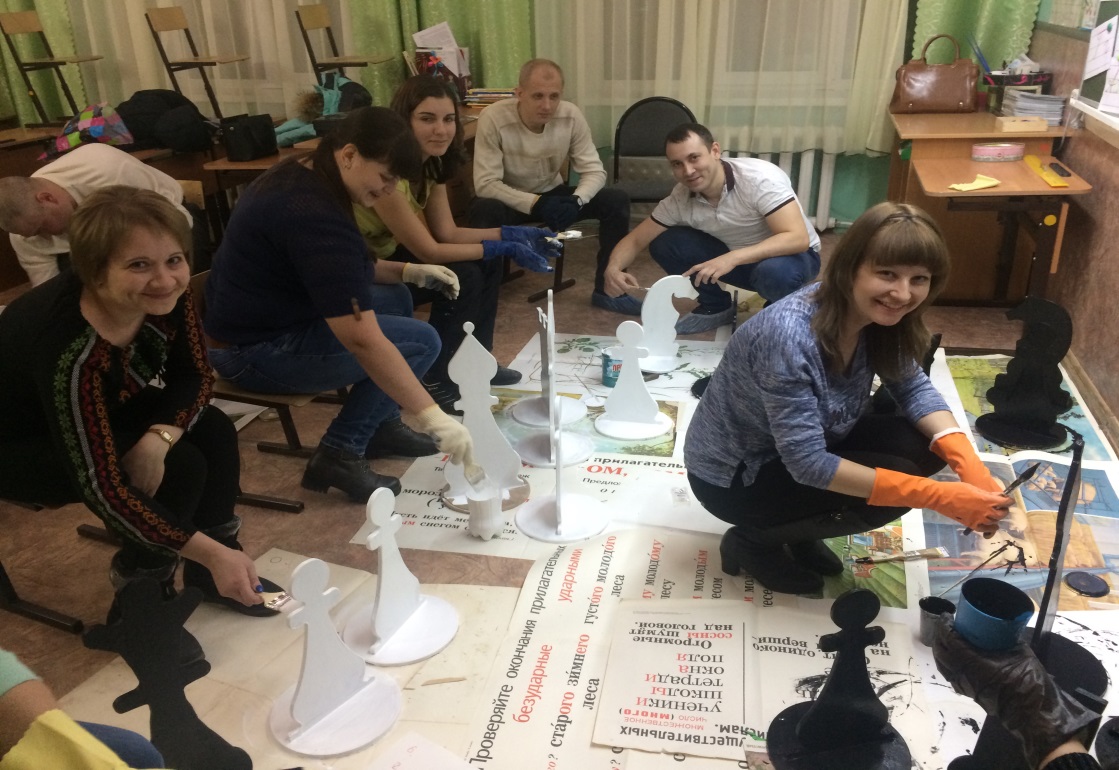 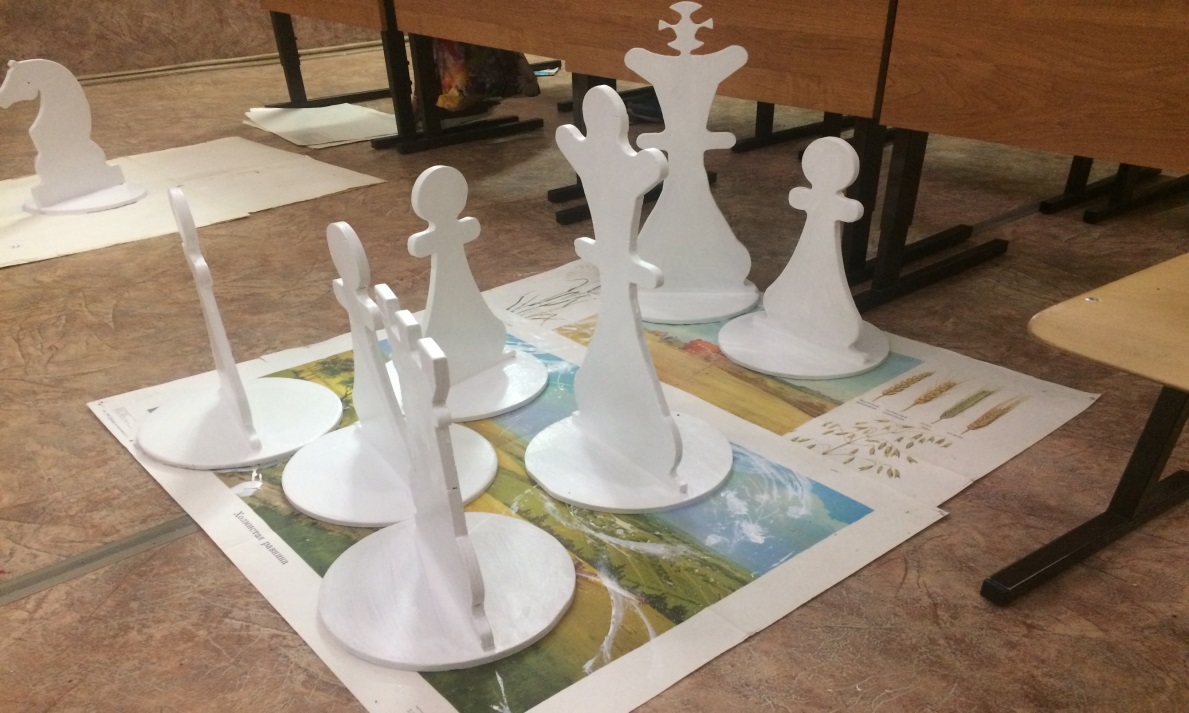 Я выбираю шахматы
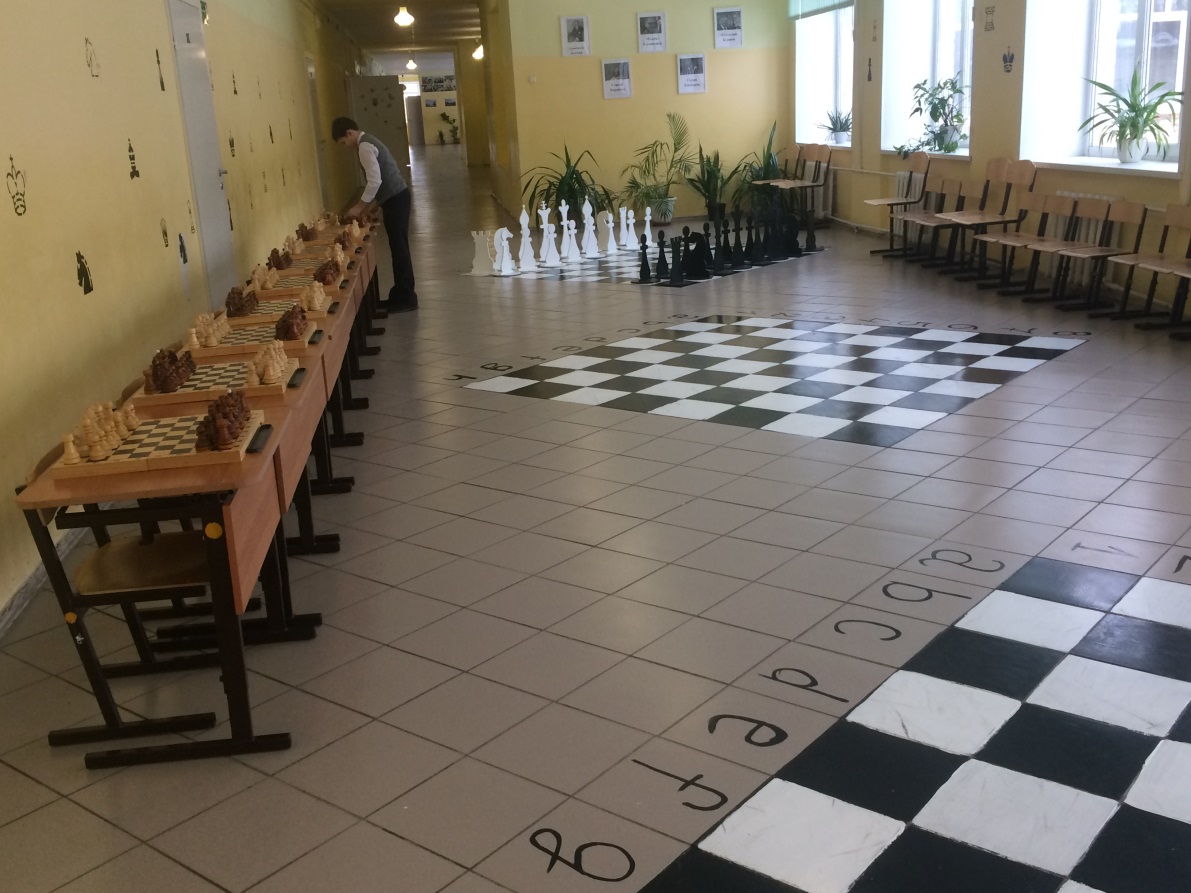 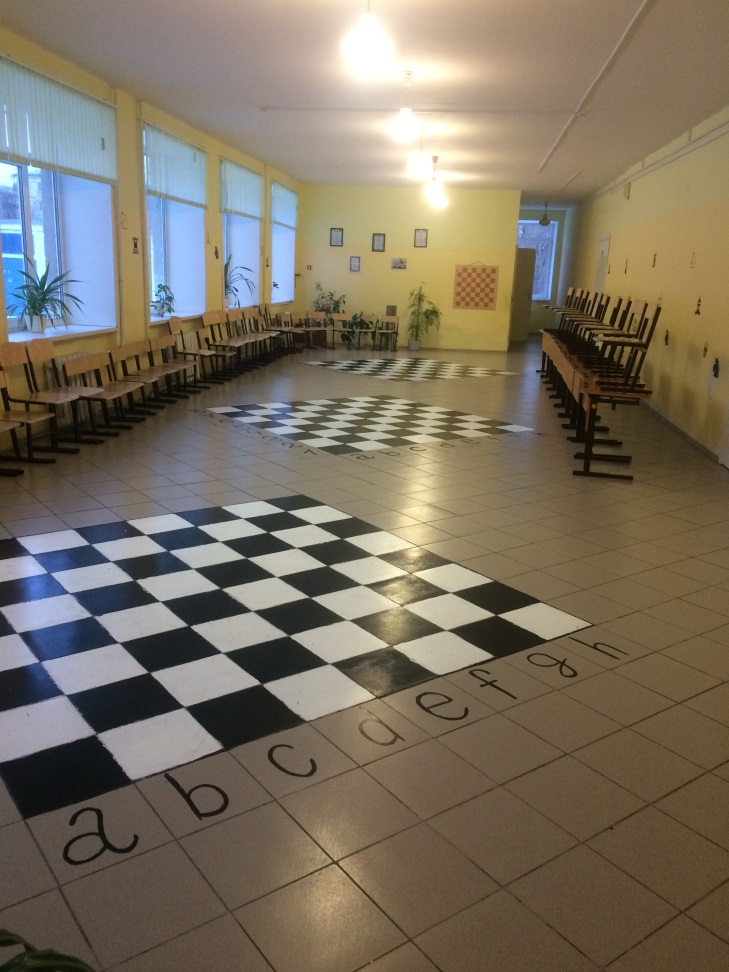 Мастер-класс на областном семинаре
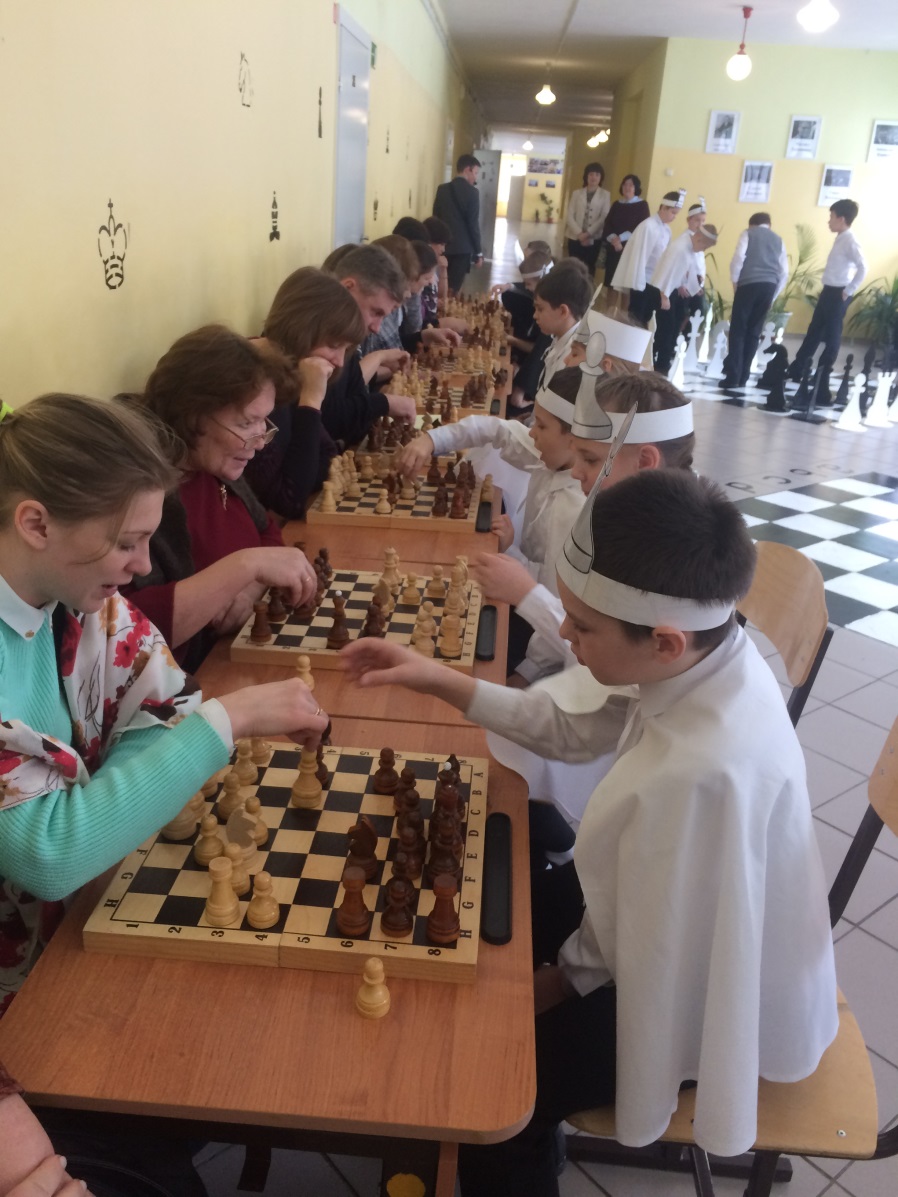 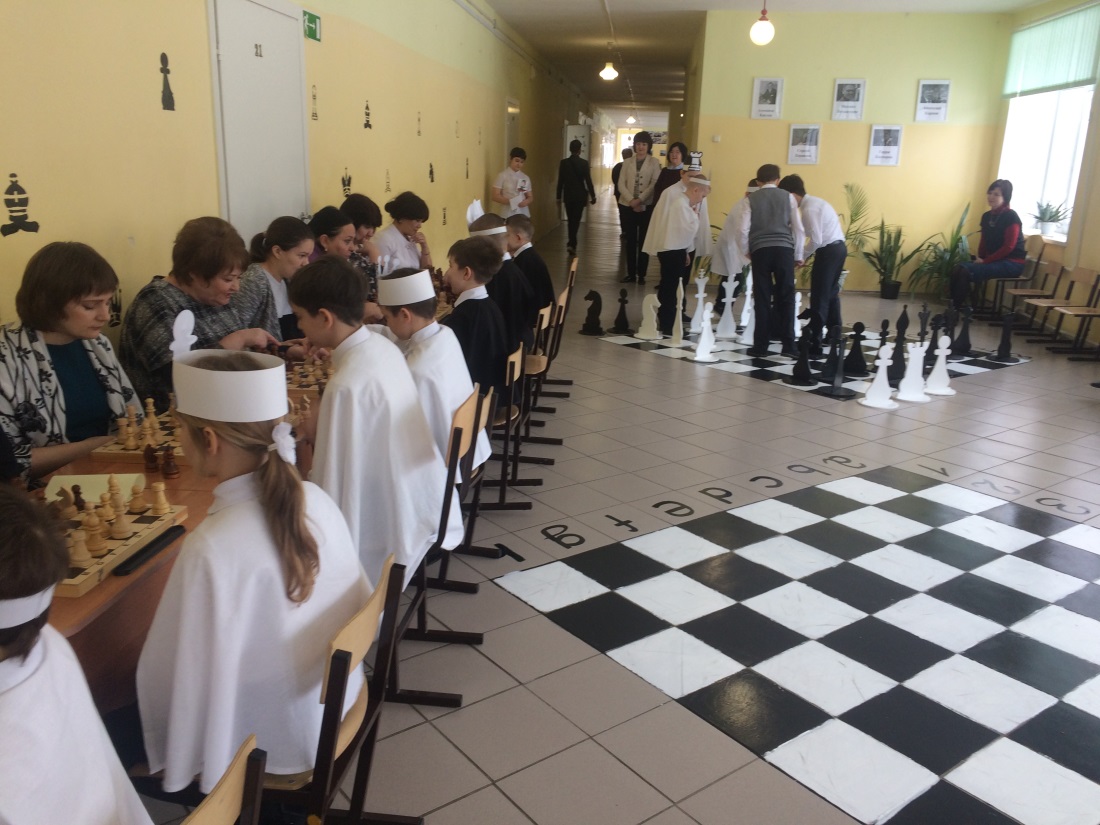 Мастер-класс в клубе выходного дня
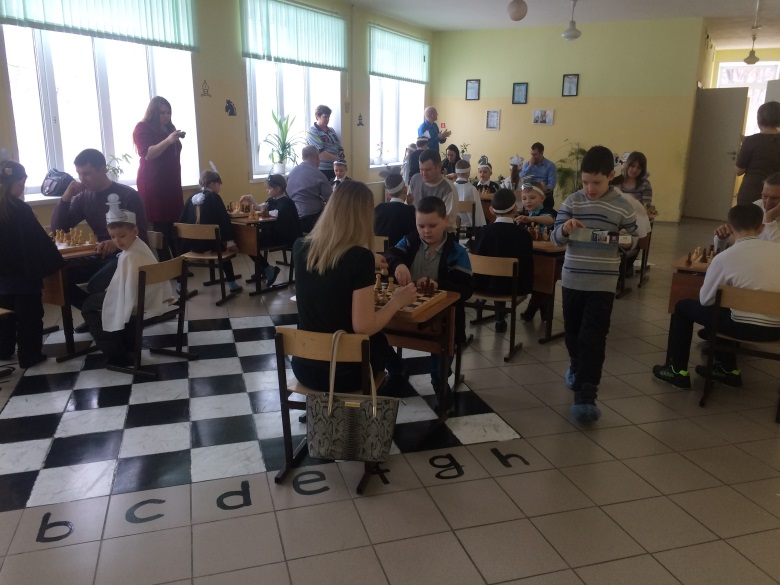 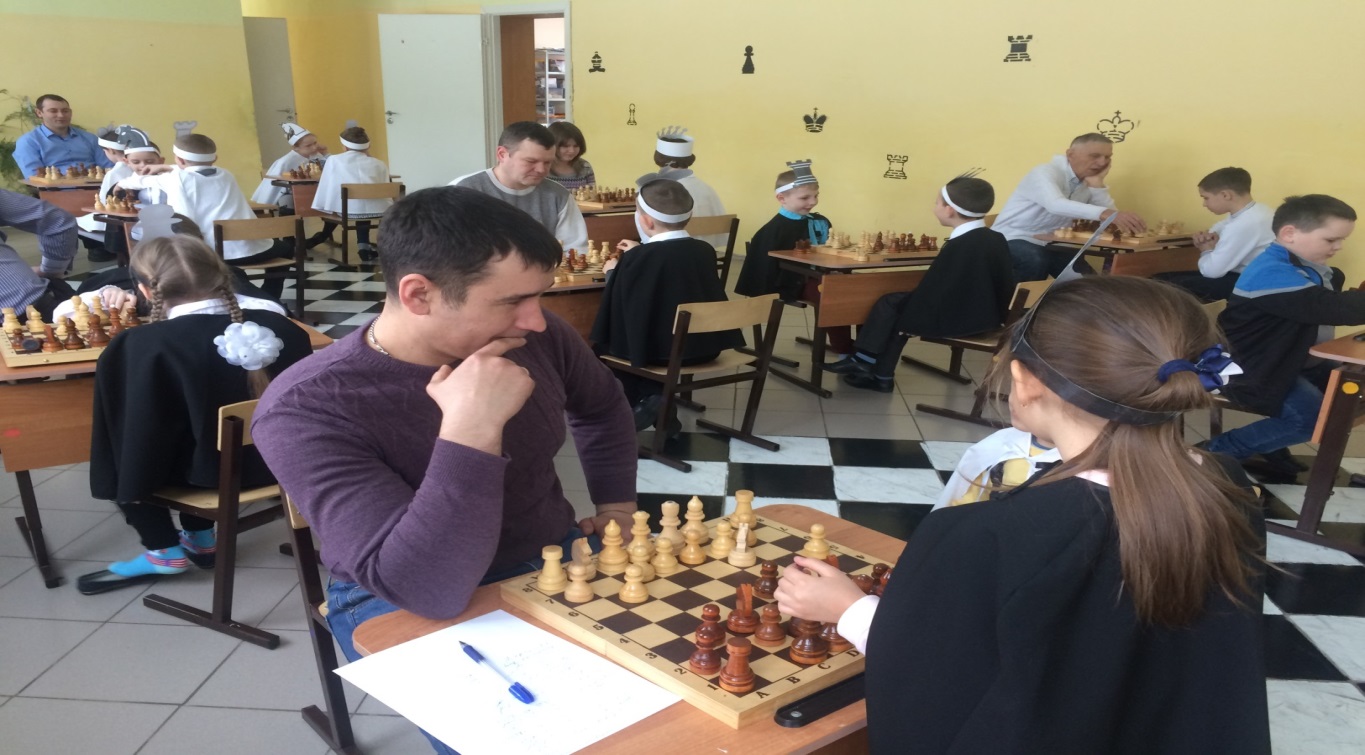 Результаты, с которыми коллектив школы подошел  
к 3 году реализации проекта:
Отношение воспитанников к знаниям
Результаты, с которыми коллектив школы подошел  к 3 году реализации проекта:
в сфере развития:
Победители и призёры окружного этапа Всероссийской олимпиады школьников
Победители и призёры окружного этапа научной конференции обучающихся
Победители и призёры межокружной предметной олимпиады младших школьников «Путь к успеху»
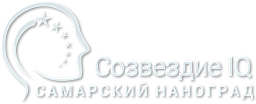 Созвездие IQ
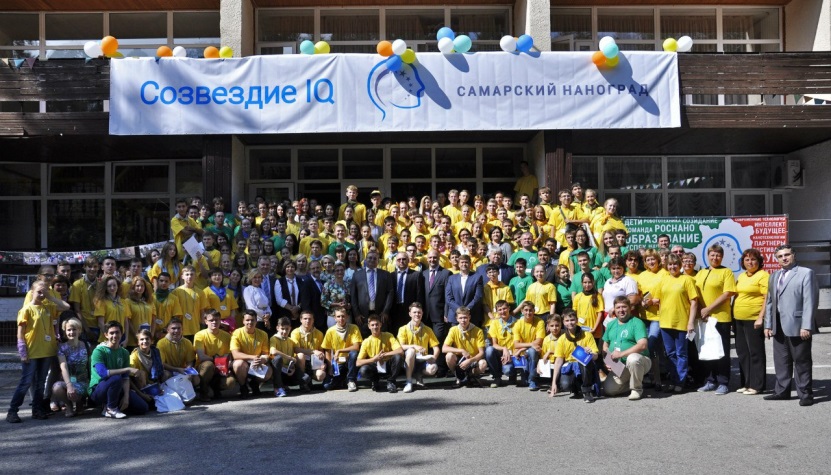 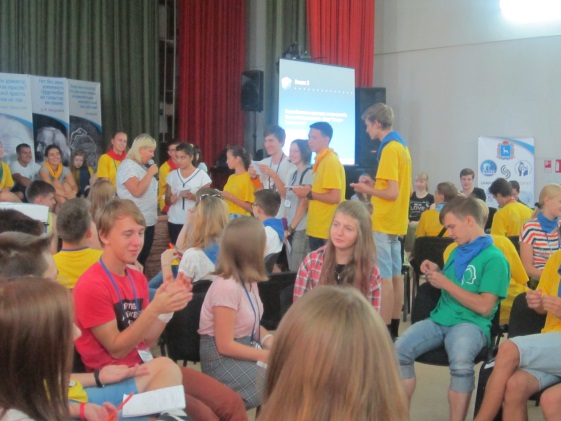 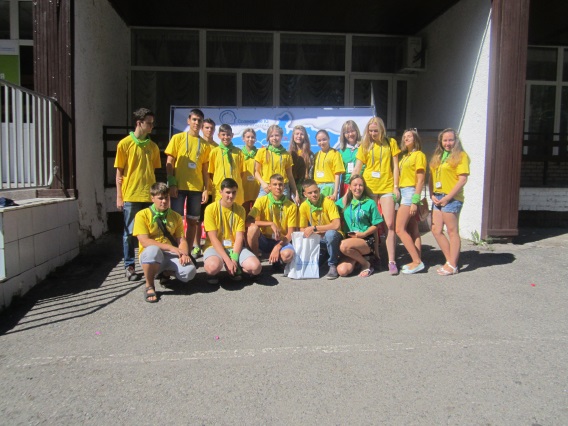 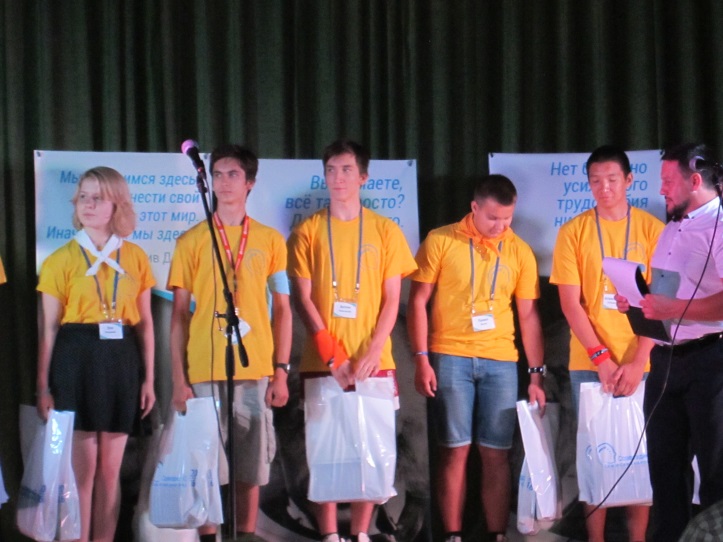 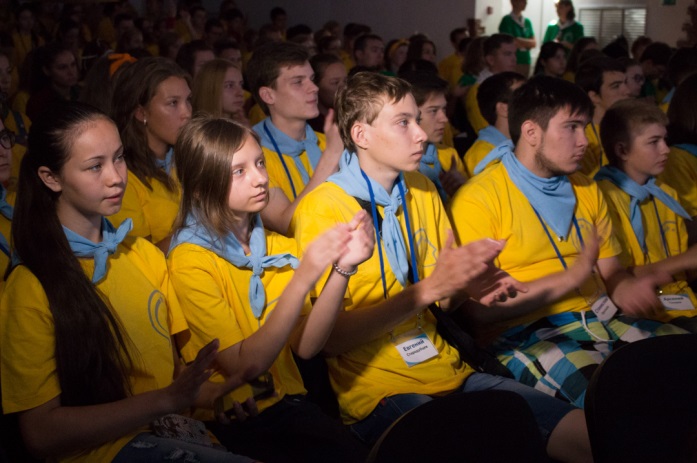 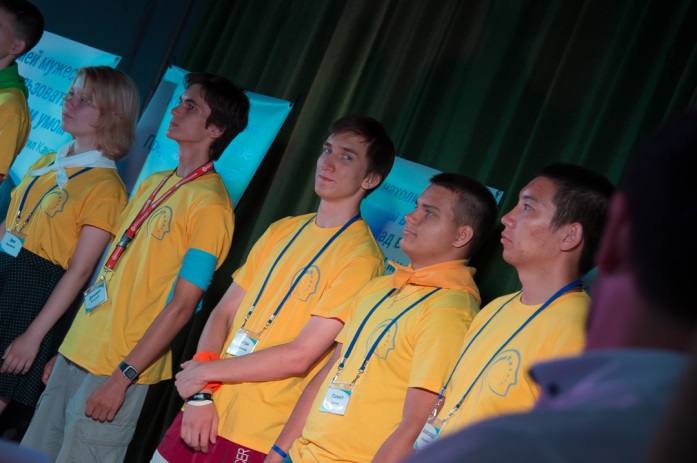 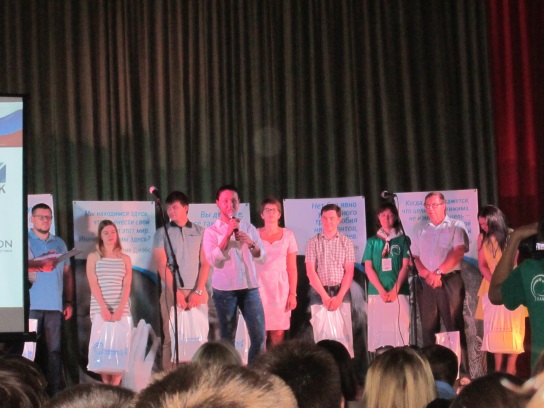 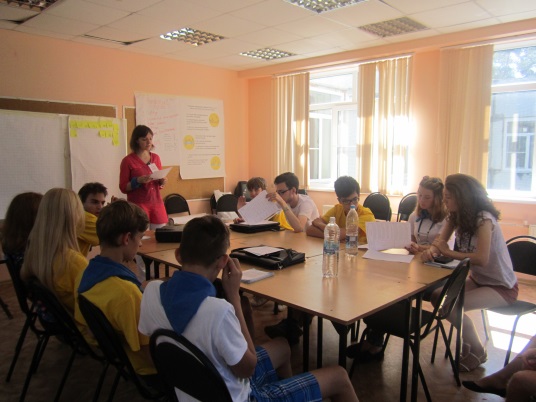 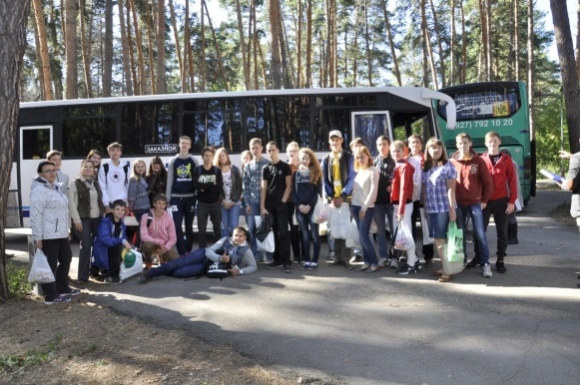 Результаты, с которыми коллектив школы подошел  к 3 году реализации проекта:
в сфере развития:
Результаты внеурочной деятельности обучающихся 
в конкурсах творческой направленности
Результаты, с которыми коллектив школы подошел  к 3 году реализации проекта:
в сфере воспитания:
Результаты мониторинга уровня воспитанности учащихся
Презентации системы воспитания родителям на родительских собраниях, на научно-практических конференциях
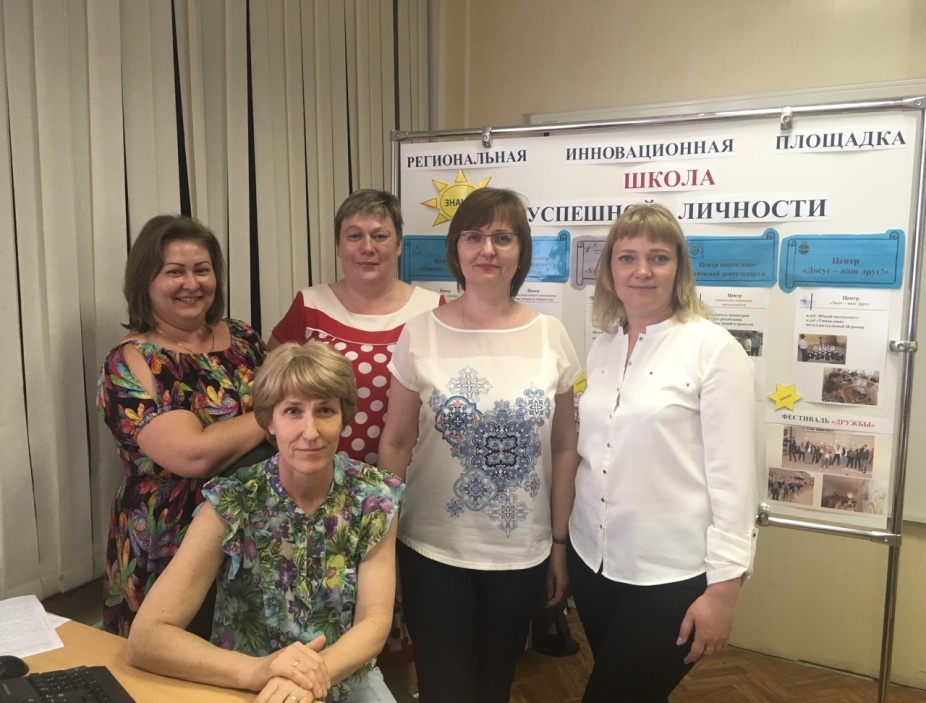 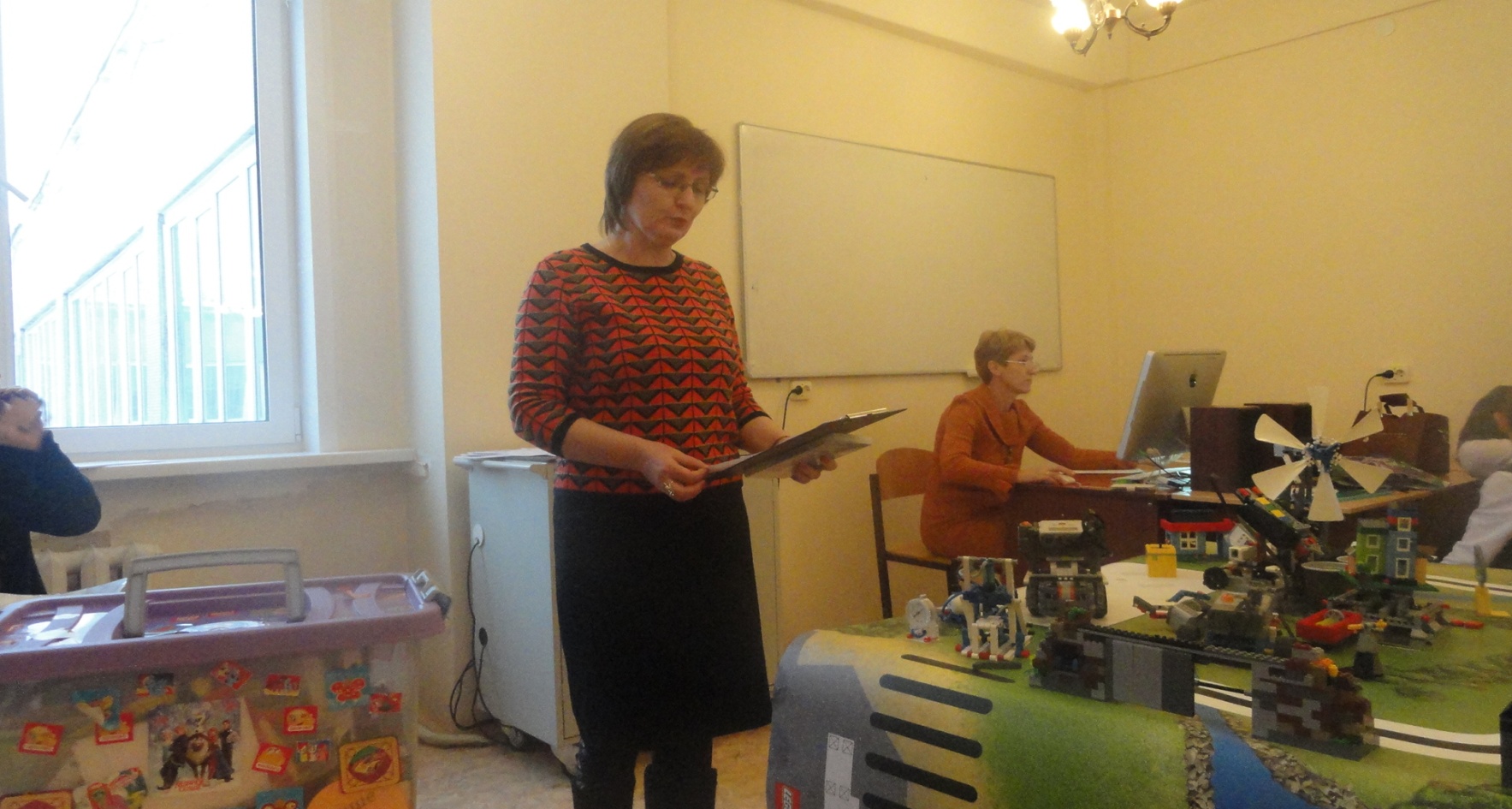 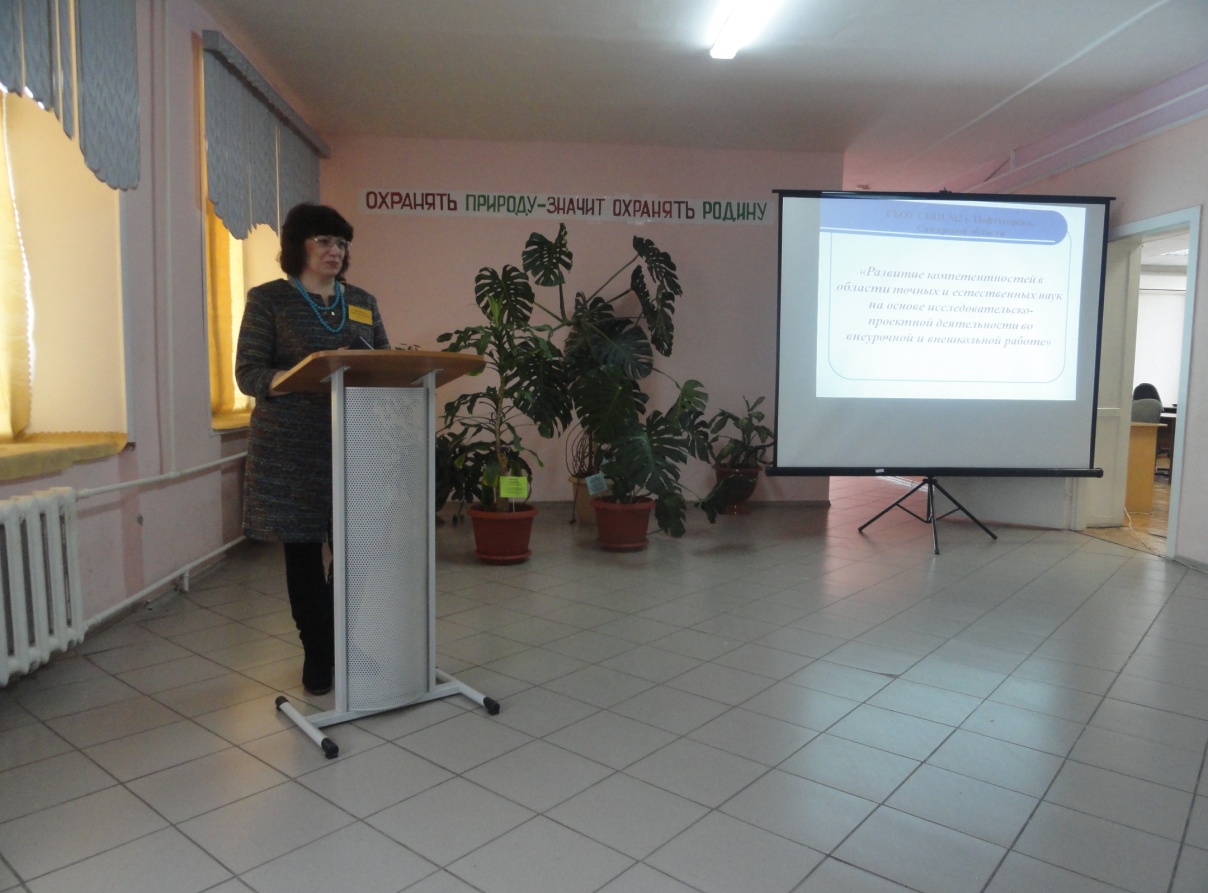